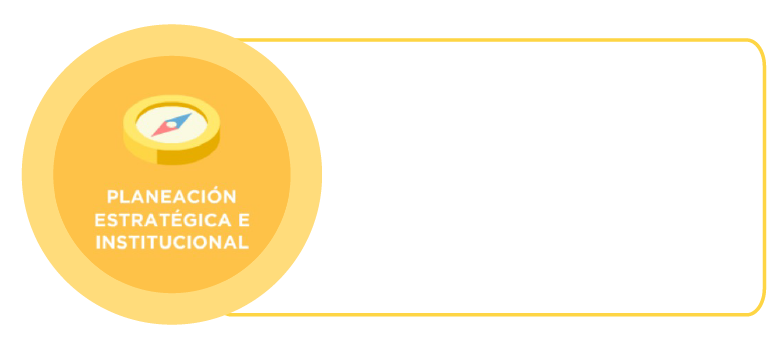 UNIVERSIDAD DISTRITAL FRANCISCO JOSÉ DE CALDAS
Oficina Asesora de Planeación y Control 
ORGANIGRAMA ACADÉMICO
Artículo 20 del Estatuto General
Consejo Superior Universitario
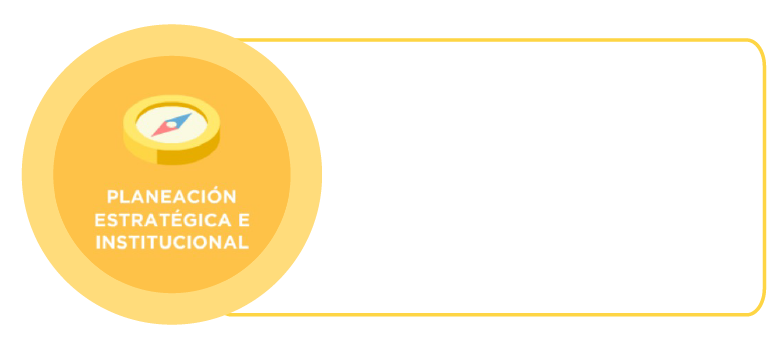 Oficina Asesora de Planeación y Control
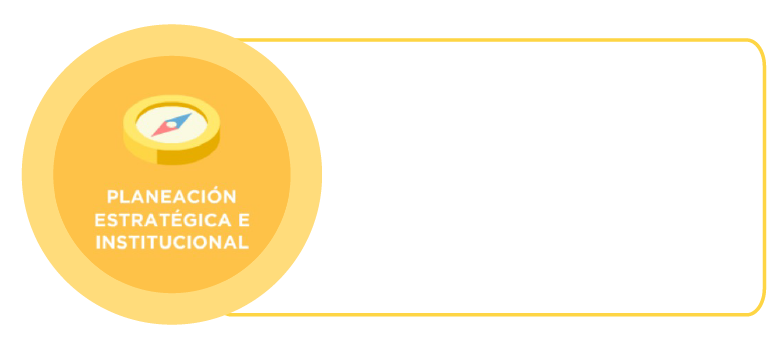 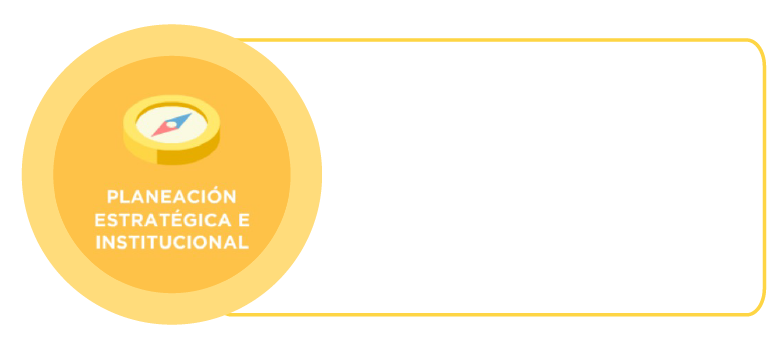 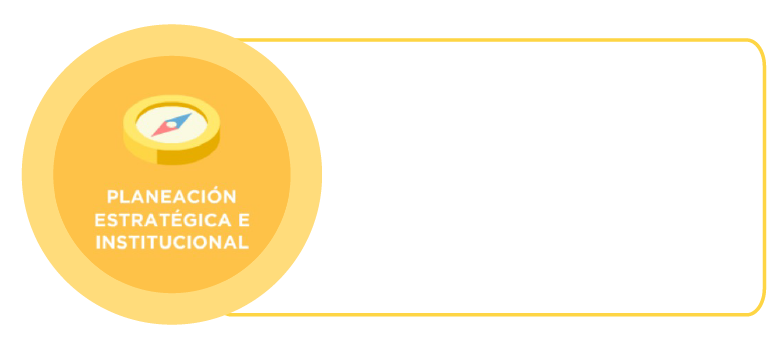 Consejo ParticipaciónUniversitaria
Consejo Gestión Institucional
Consejo Académico
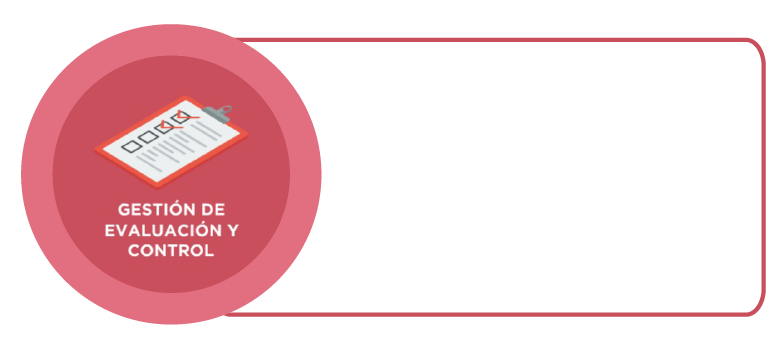 Oficina Asesora de Control Interno
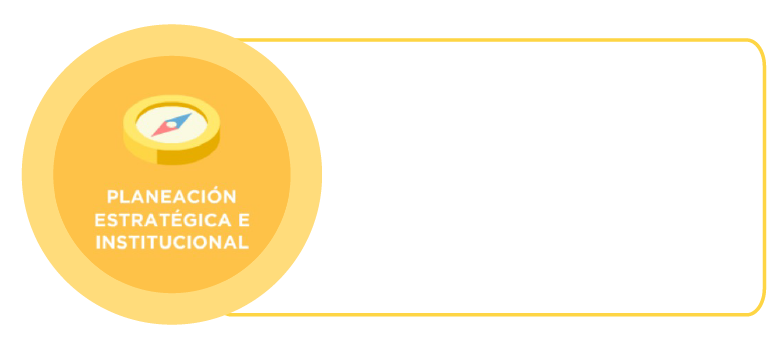 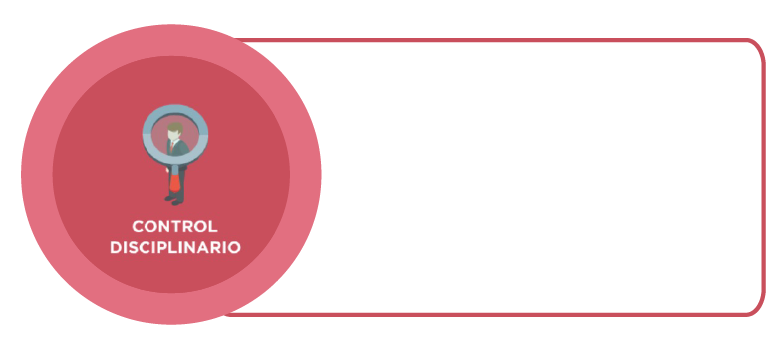 Rectoría
Oficina Asesora de Asuntos Disciplinarios
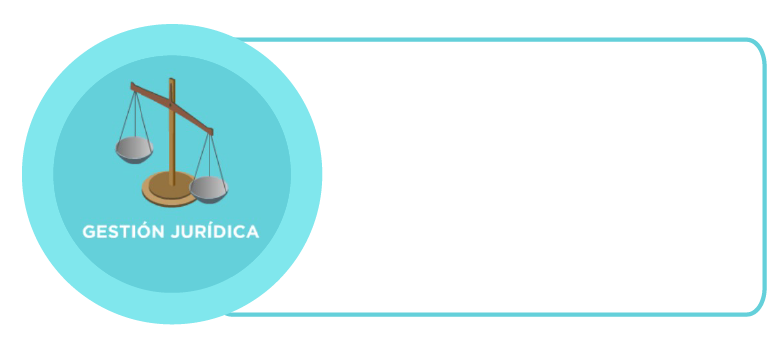 Oficina Asesora de Jurídica
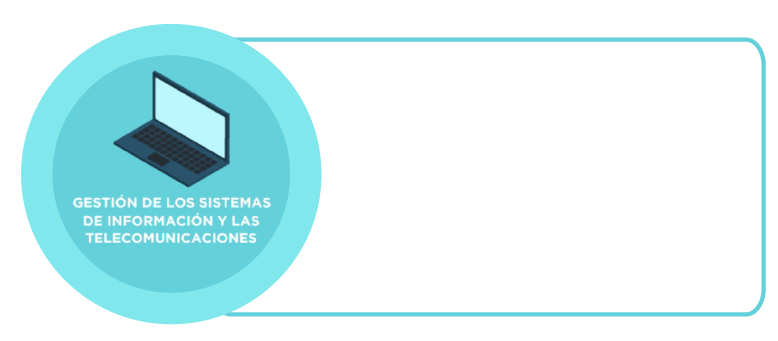 Oficina Asesora de Sistemas
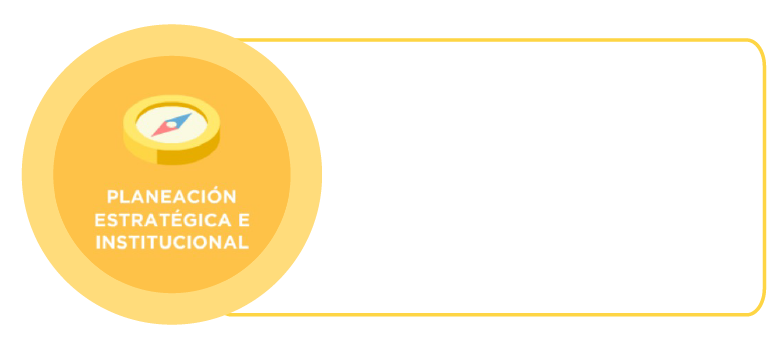 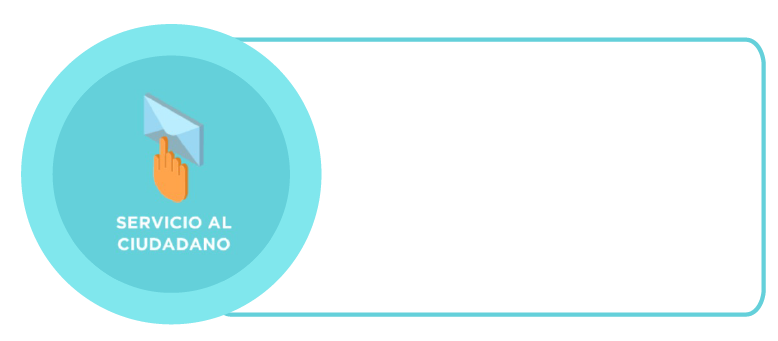 Oficina Quejas, Reclamos y de Atención al Ciudadano
Secretaría General
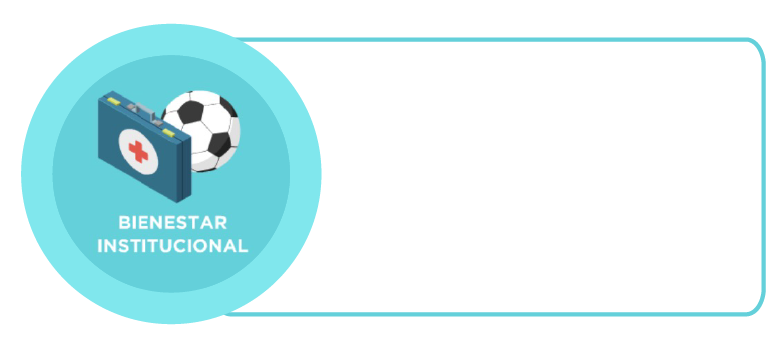 Bienestar Institucional
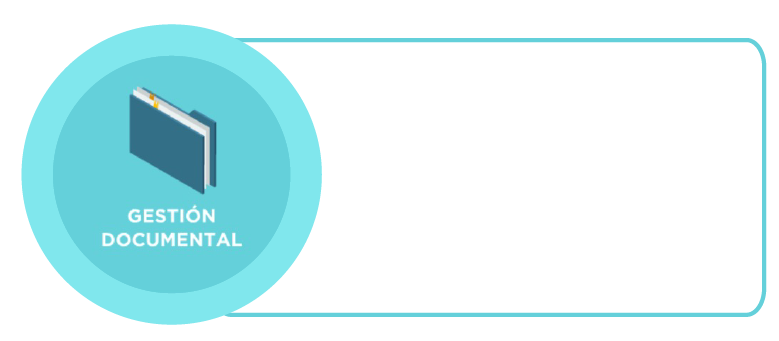 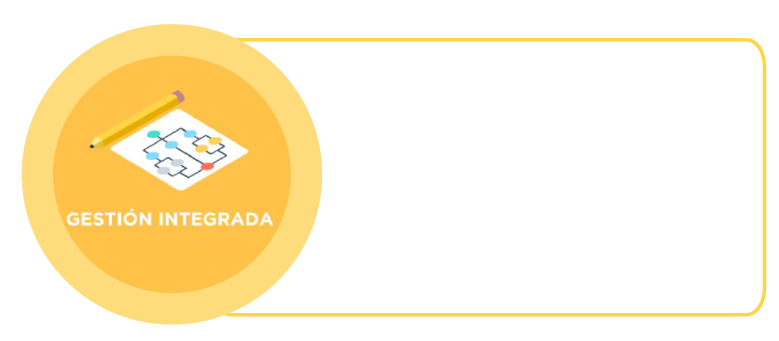 Sección Actas, Archivo y Microfilmación
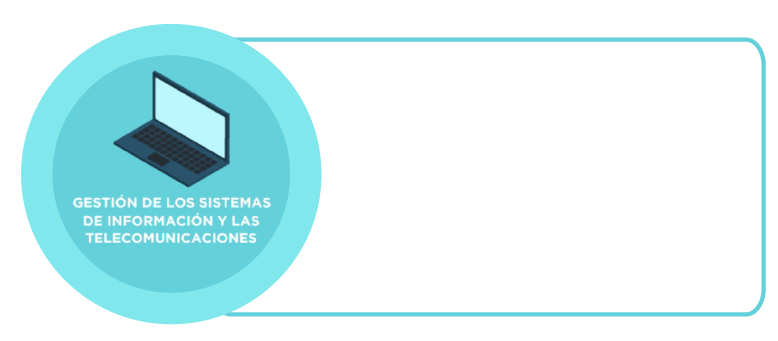 Centro Relaciones Interinstitucionales
Red de Datos UDNET
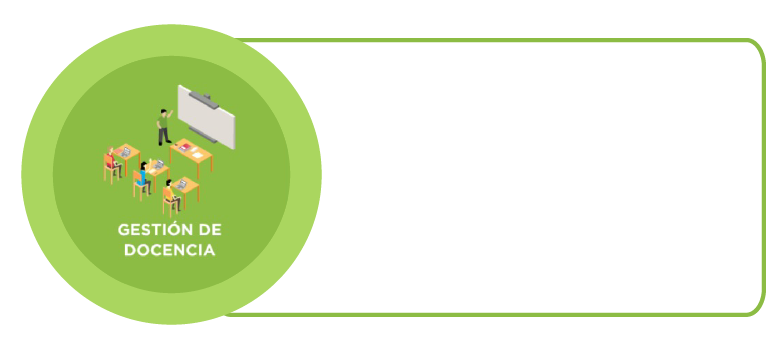 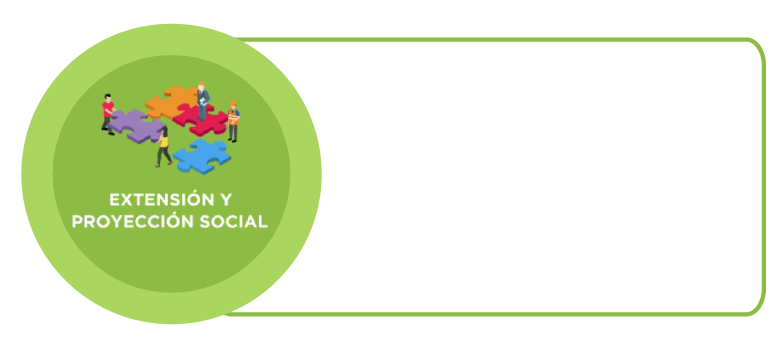 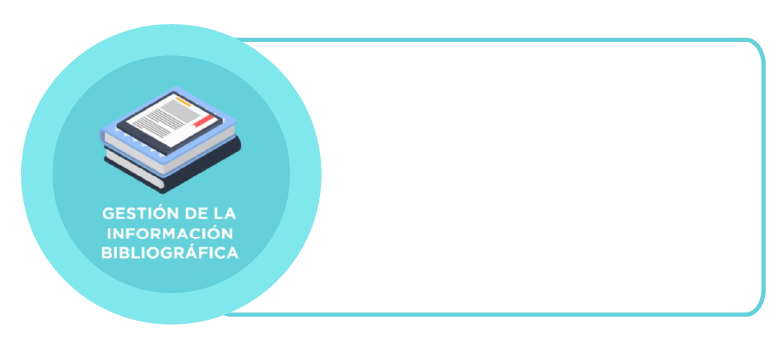 Instituto de Extensión y Educación para el Trabajo y Desarrollo Humano
Vicerrectoría  Académica
Sección Biblioteca
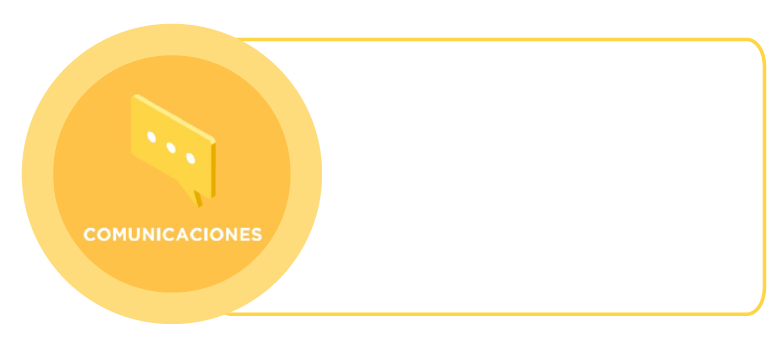 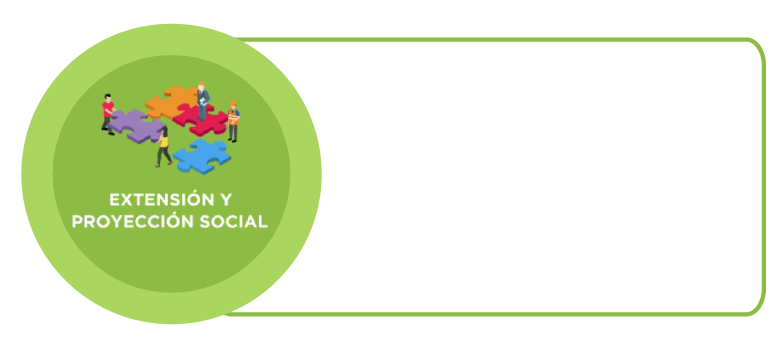 Instituto de Lenguas de la Universidad Distrital
Sección Publicaciones
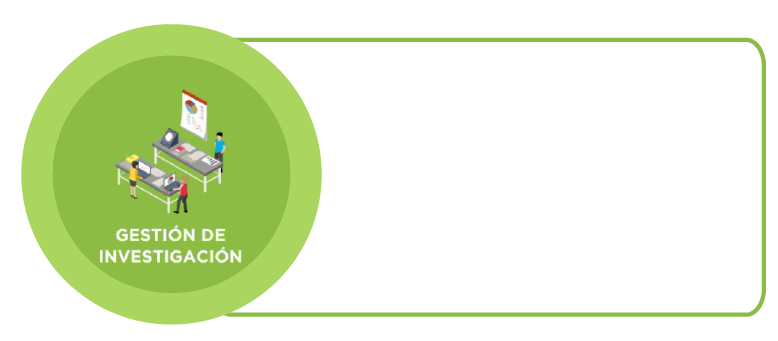 Centro de Investigaciones y Desarrollo Científico
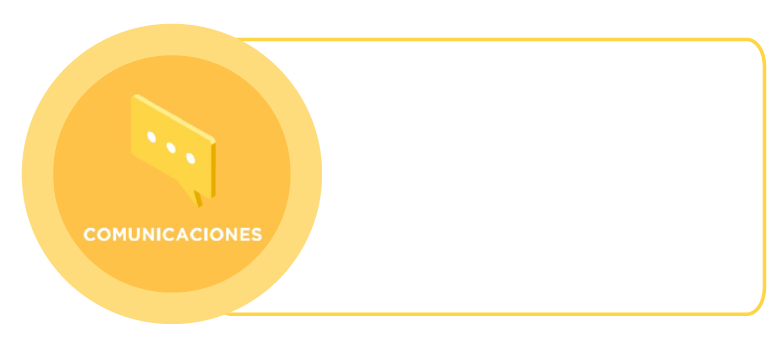 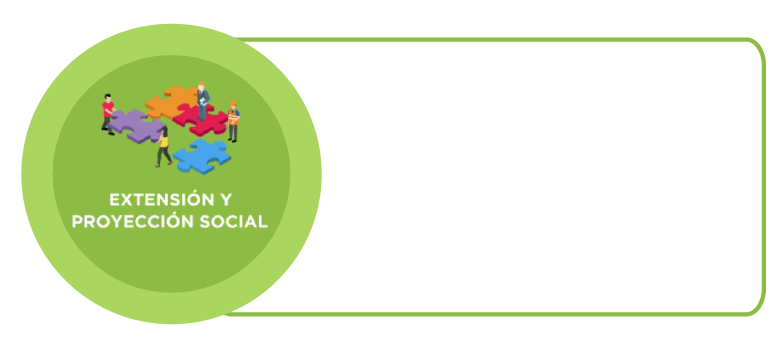 Instituto para la Pedagogía, la Paz y el Conflicto Urbano
Emisora LAUD Estéreo
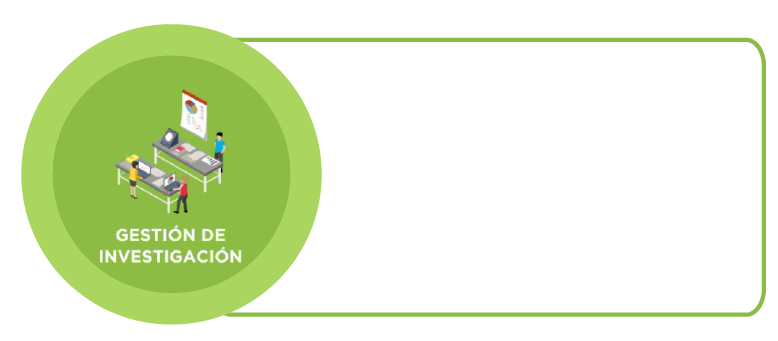 Instituto I3+
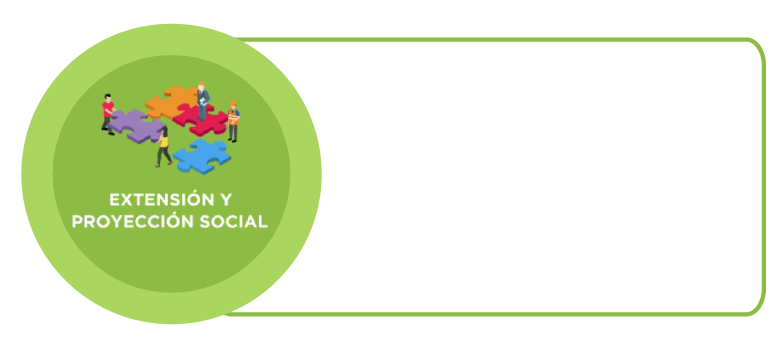 Instituto de Estudios e Investigaciones Educativas
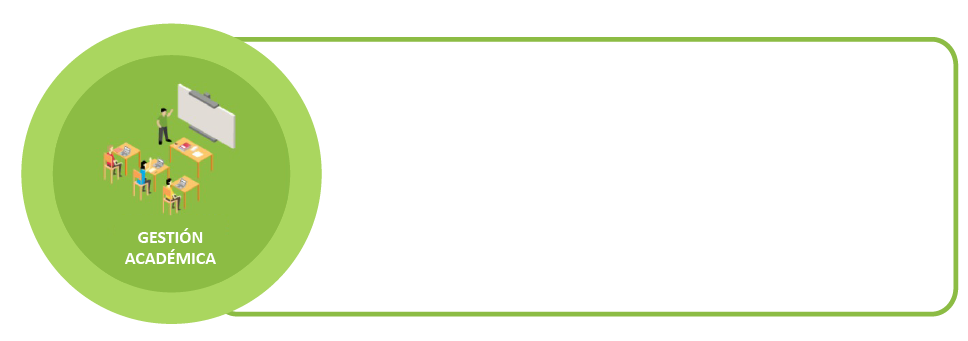 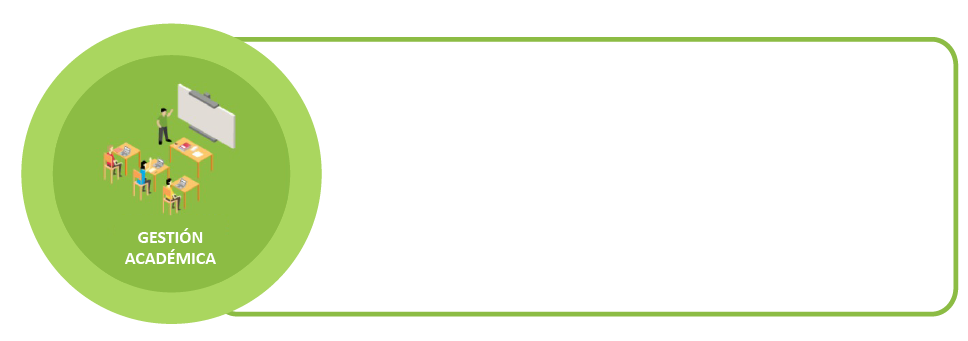 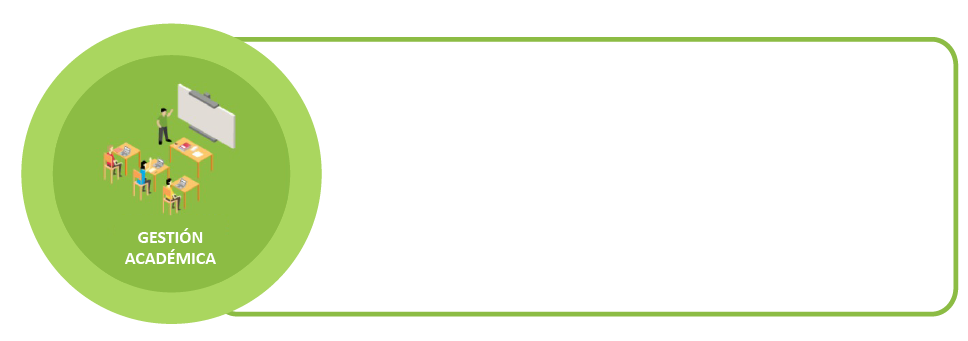 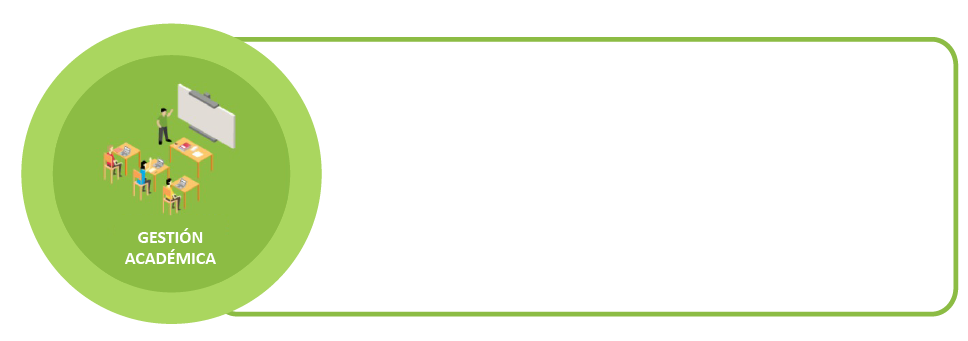 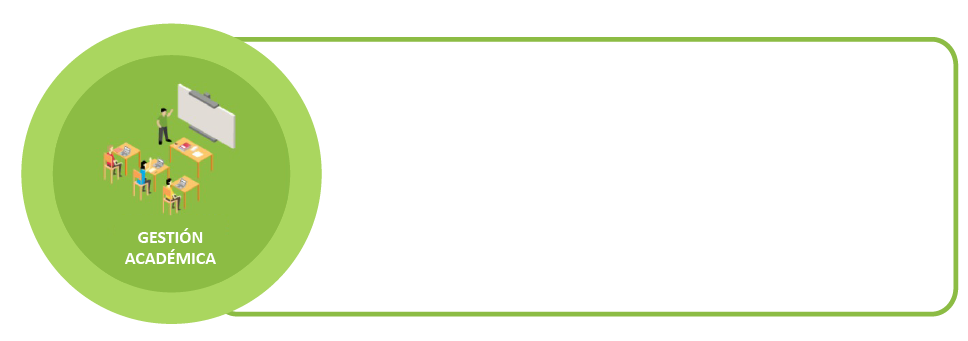 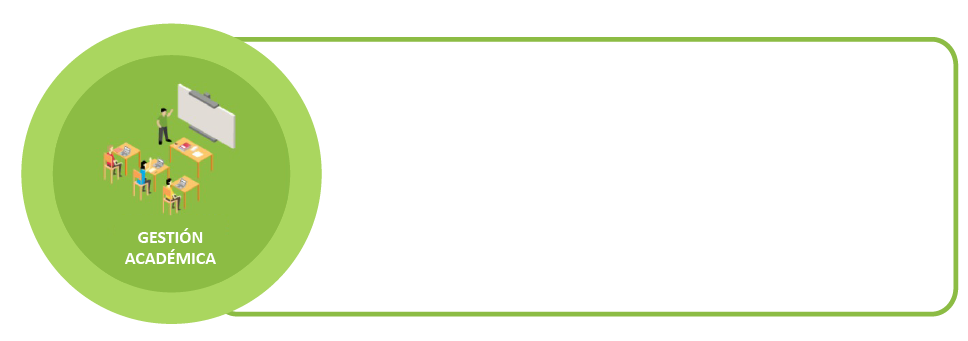 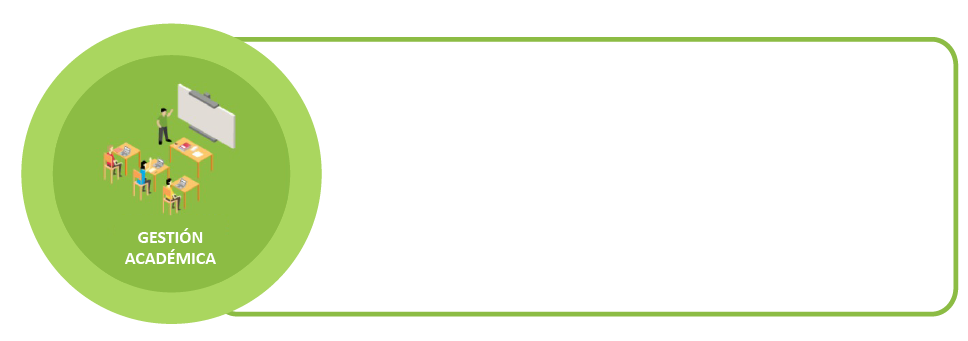 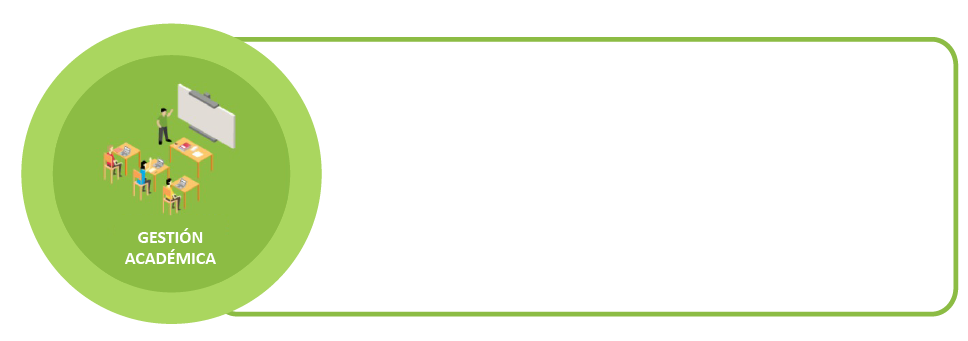 Facultad de Ciencias Matemáticas y Naturales
Consejo de Facultad
Facultad Ingeniería
Facultad de Ciencias y Educación
Facultad Medio Ambiente y Recursos Naturales
Consejo de Facultad
Consejo de Facultad
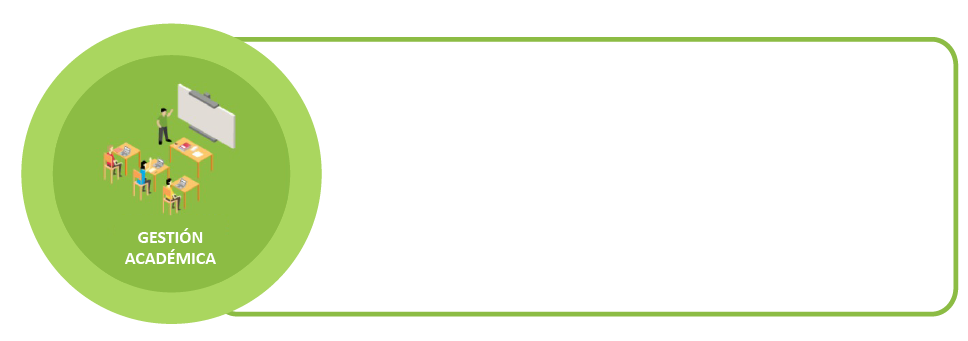 Consejo de Facultad
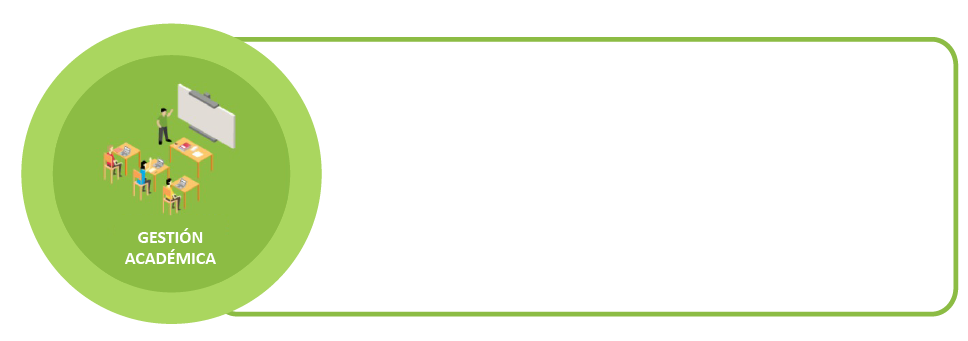 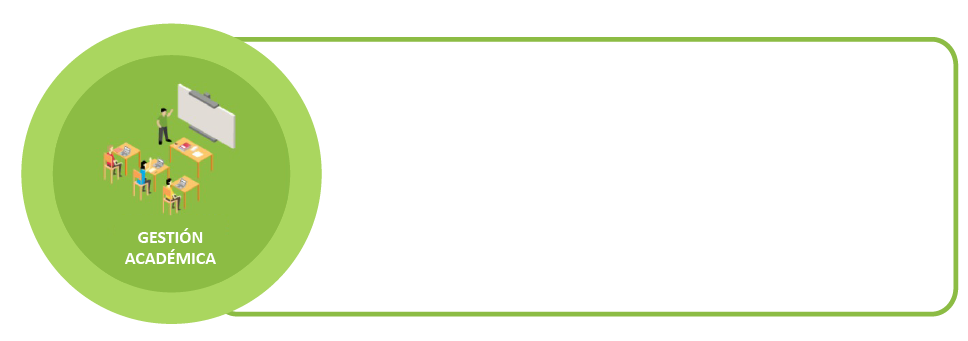 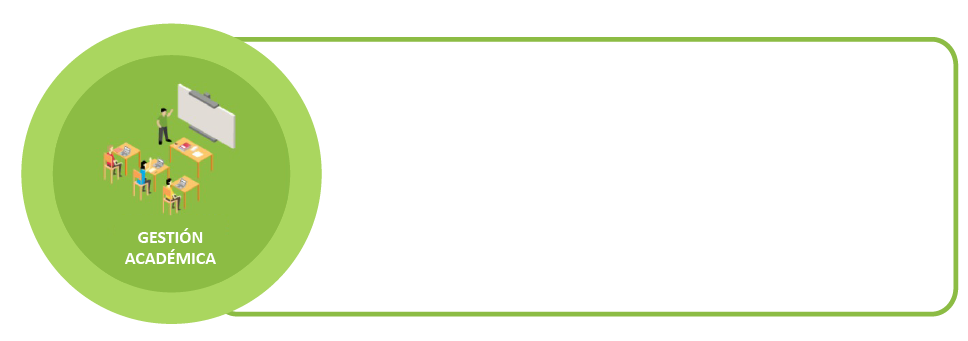 Facultad Tecnológica
Facultad Artes -  ASAB
Consejo de Facultad
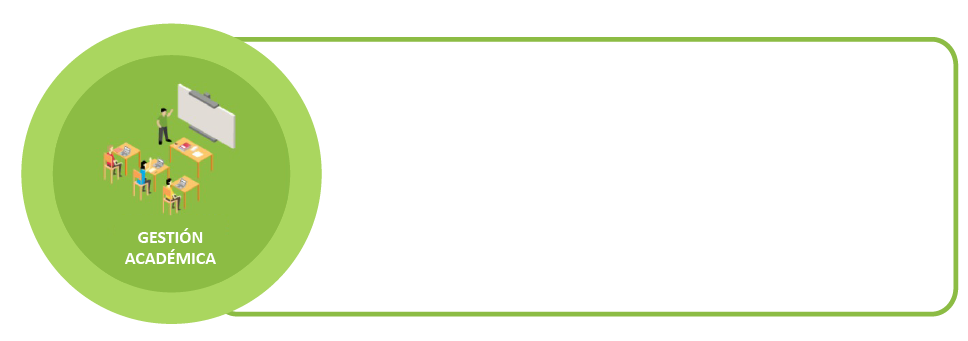 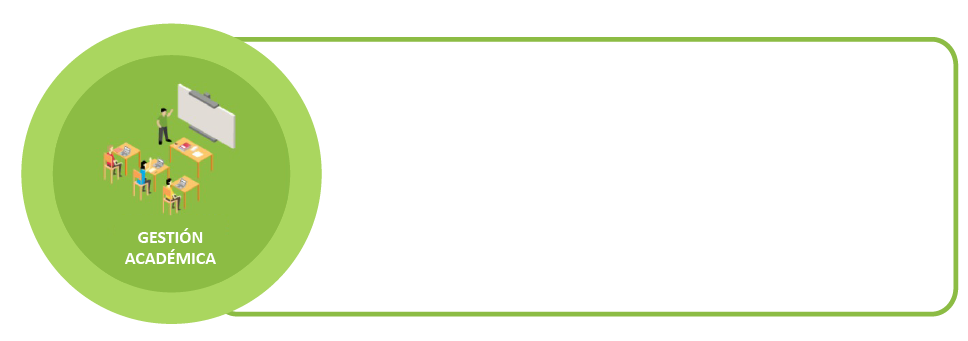 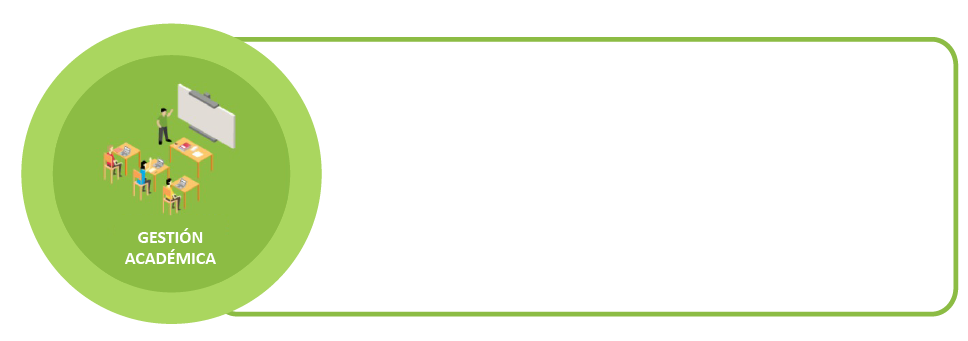 Secretaría Académica
Secretaría Académica
Secretaría Académica
Secretaría Académica
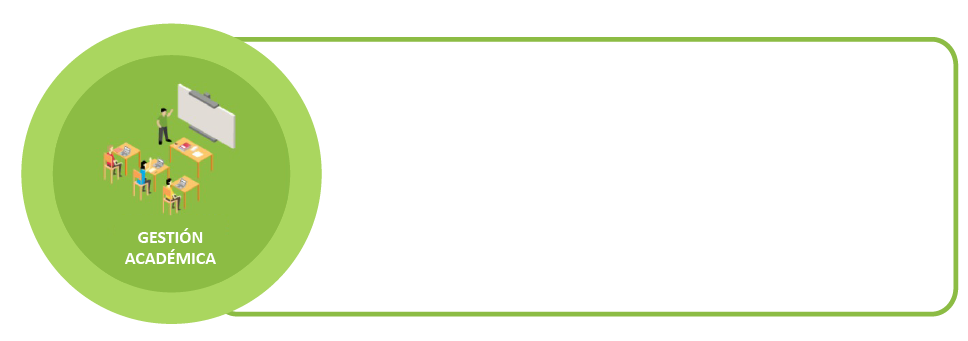 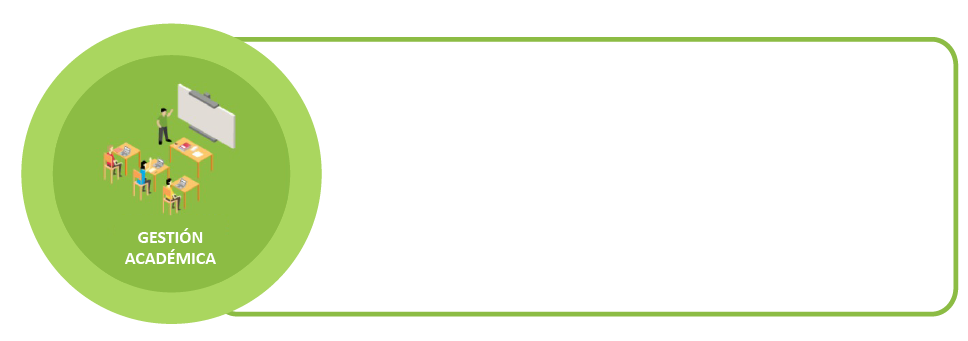 Secretaría Académica
Consejo de Facultad
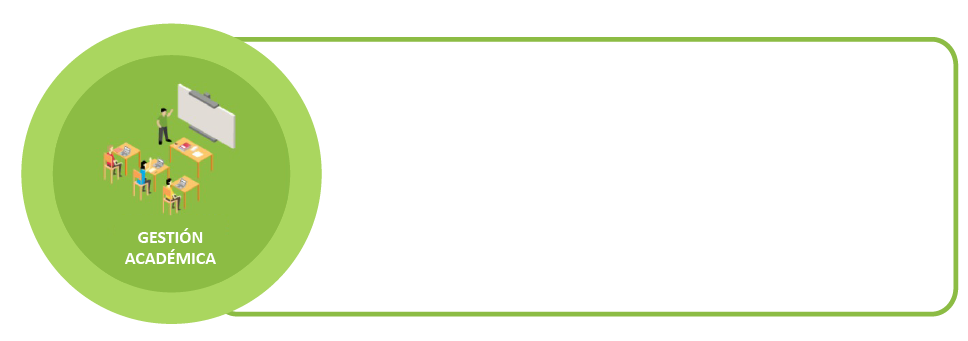 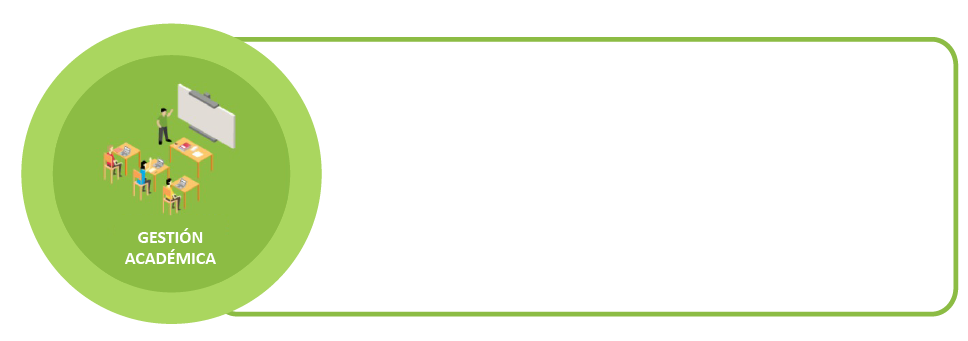 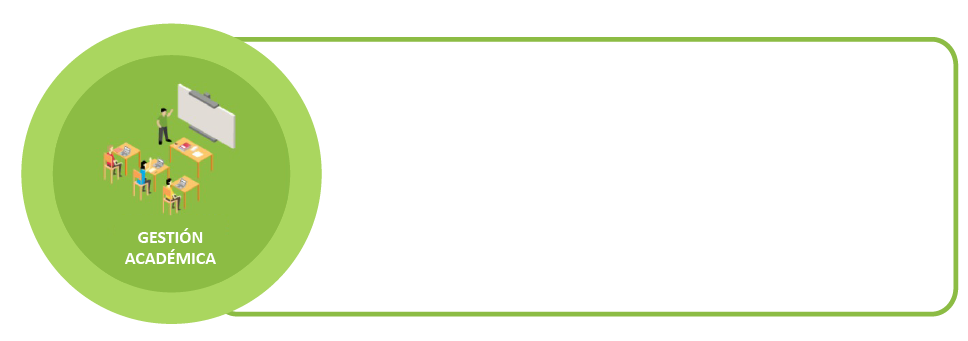 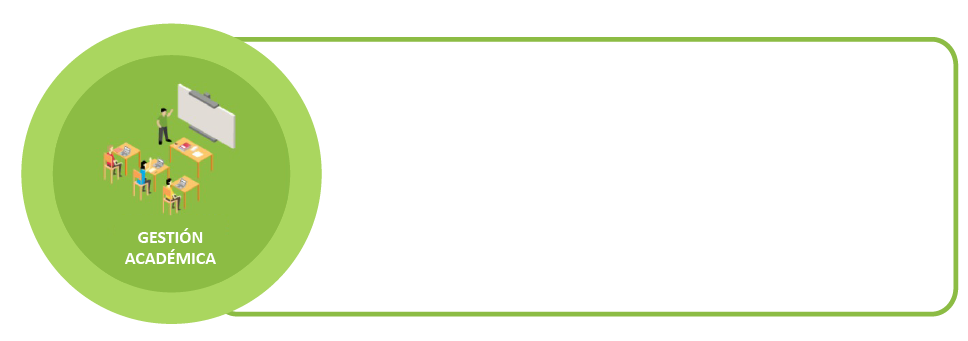 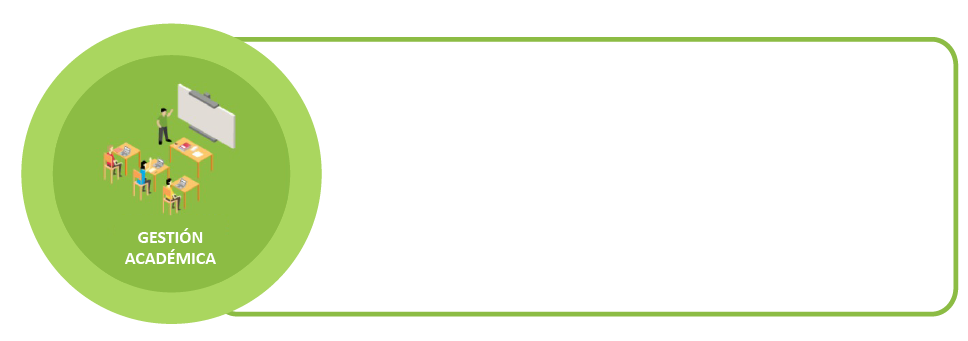 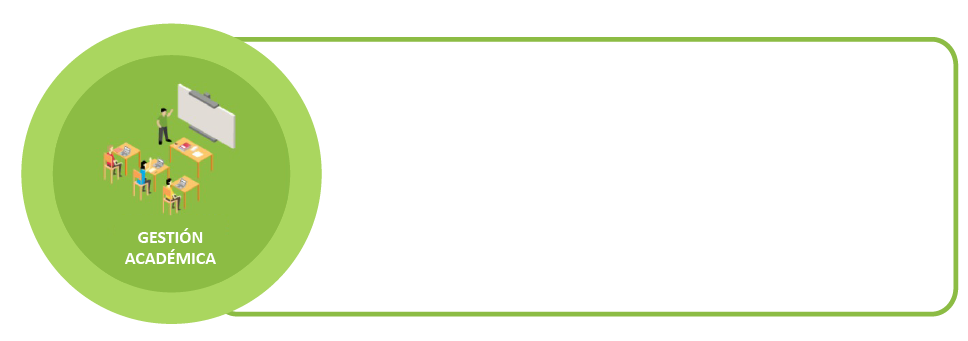 Esp. en Telecomunicaciones Móviles
Ingeniería Electrónica
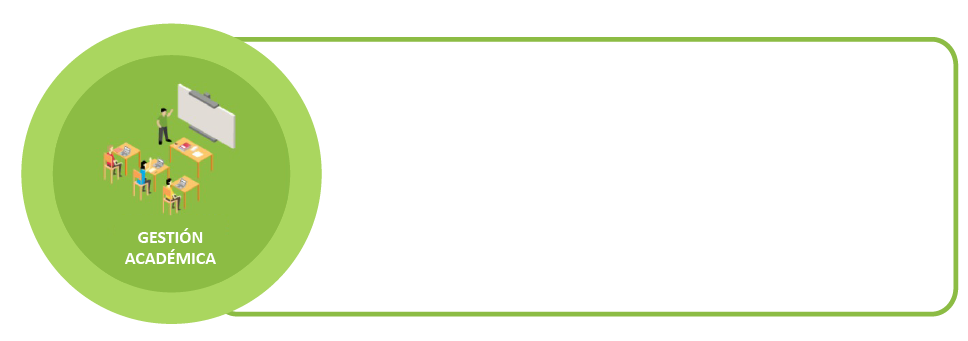 Maest. en Gerencia Integral de Proyectos
Licenciatura en Humanidades y Lengua Castellana
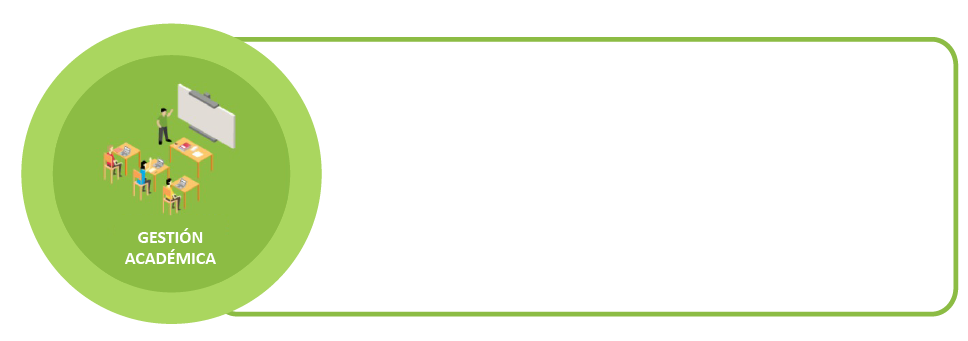 Licenciatura en Física
Maest. en Educación Ext. Guajira
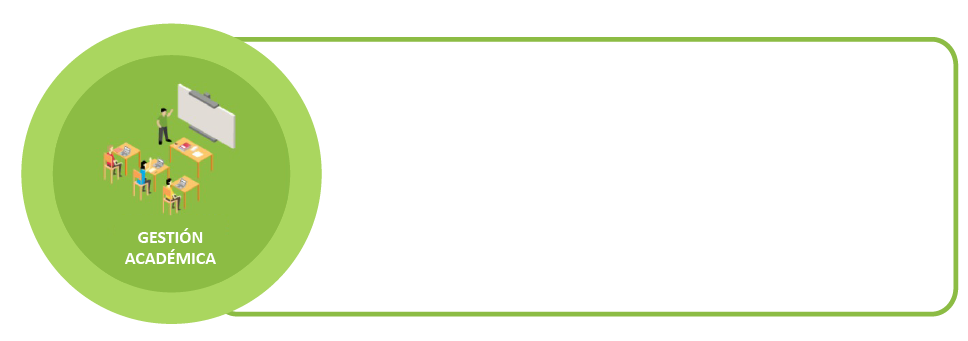 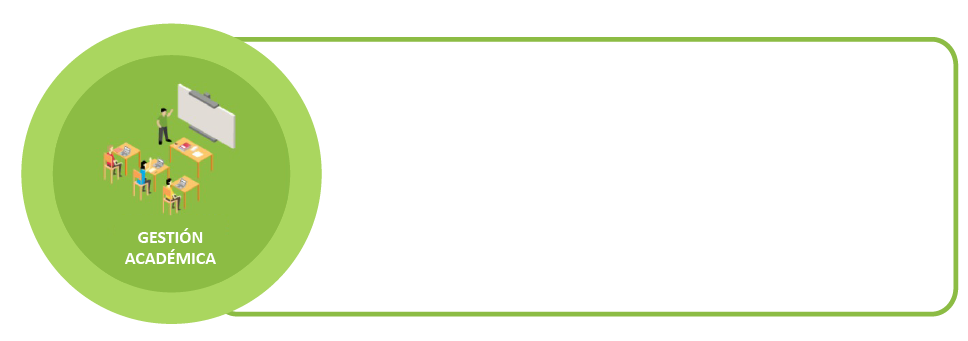 Ingeniería Ambiental
Física
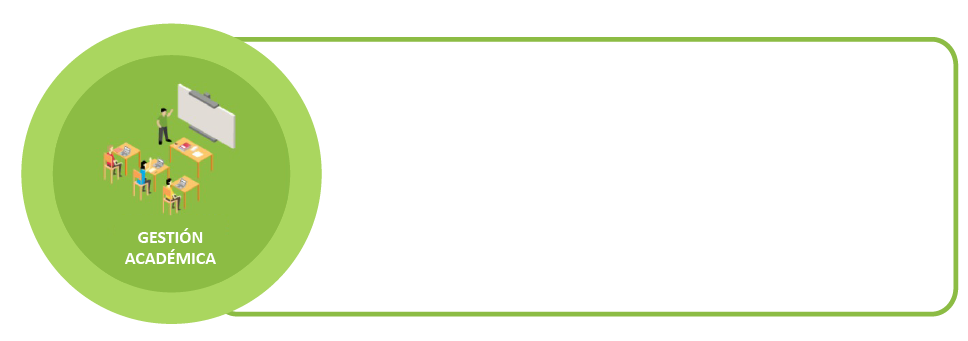 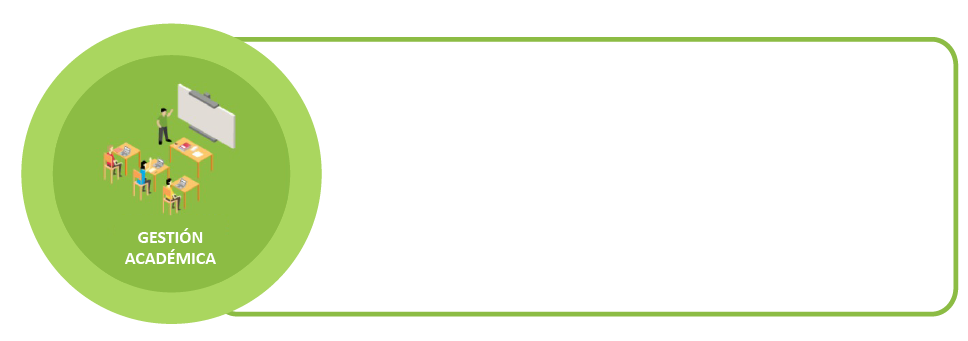 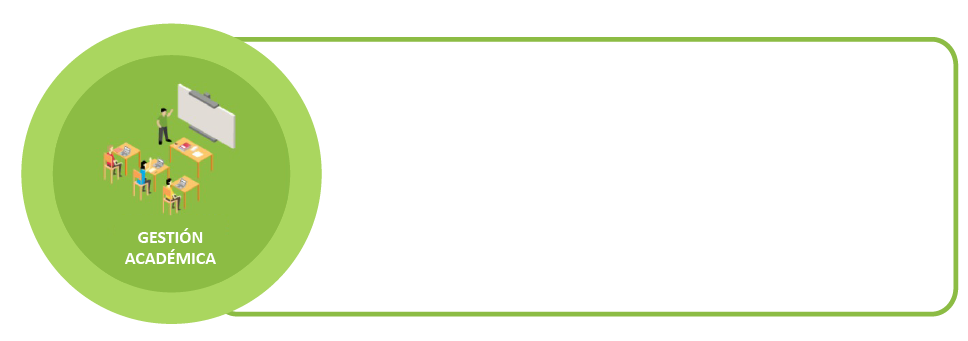 Ingeniería Topográfica
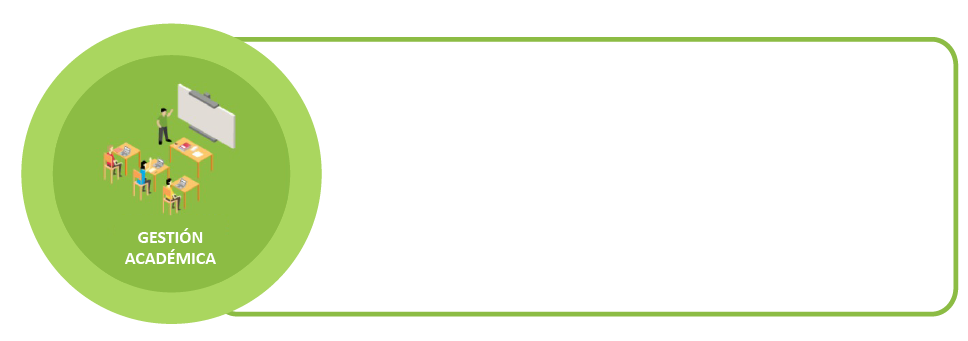 Secretaría Académica
Maest. en Ciencias de la Información y las Comunicaciones Enf. en Geomática
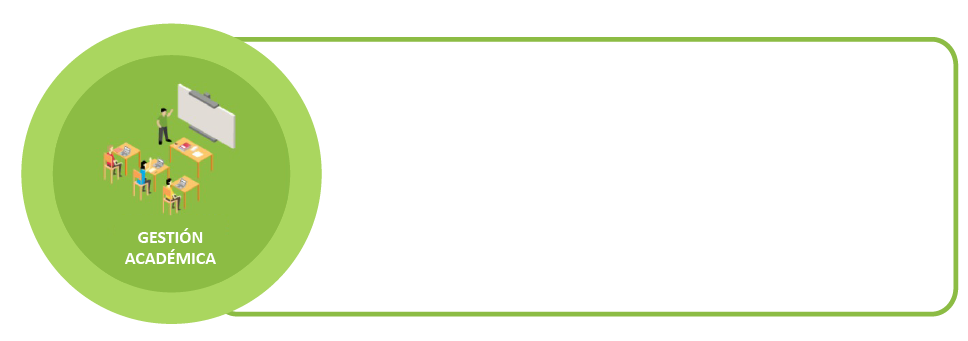 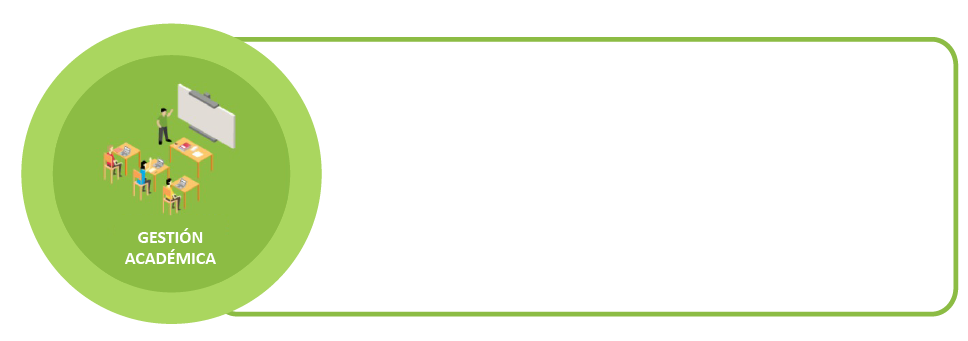 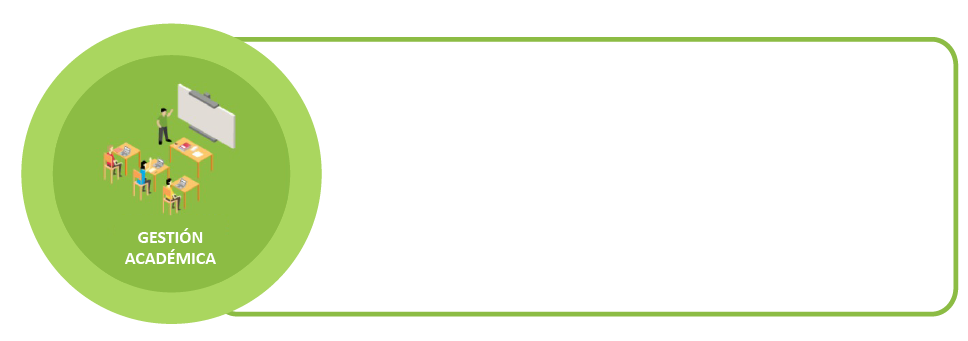 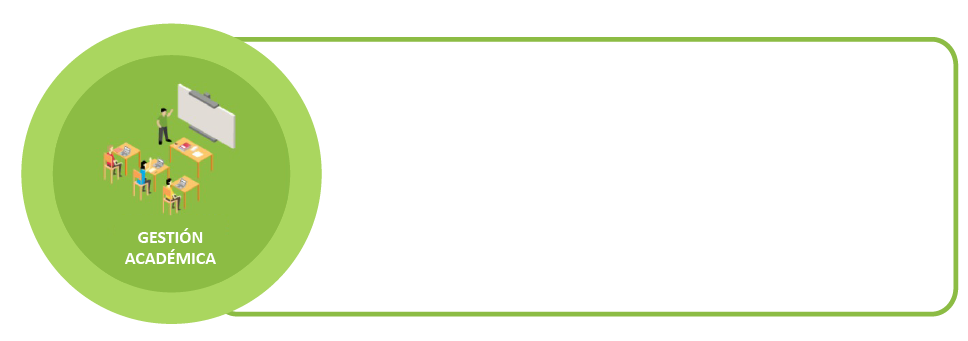 Esp. en Bioingeniería
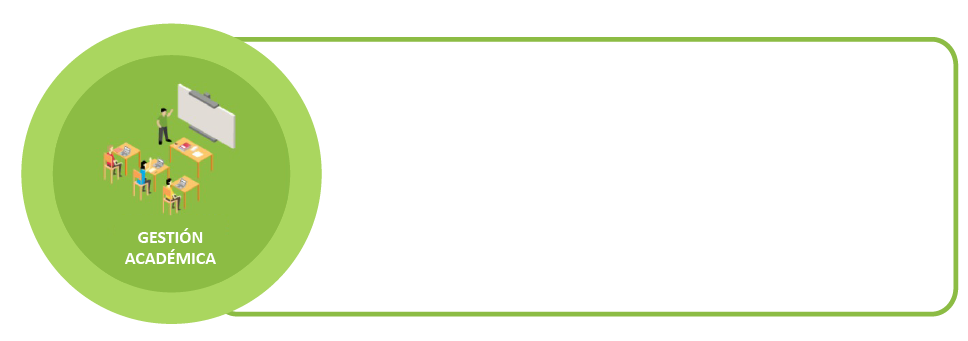 Ingeniería en Telemática (CP)
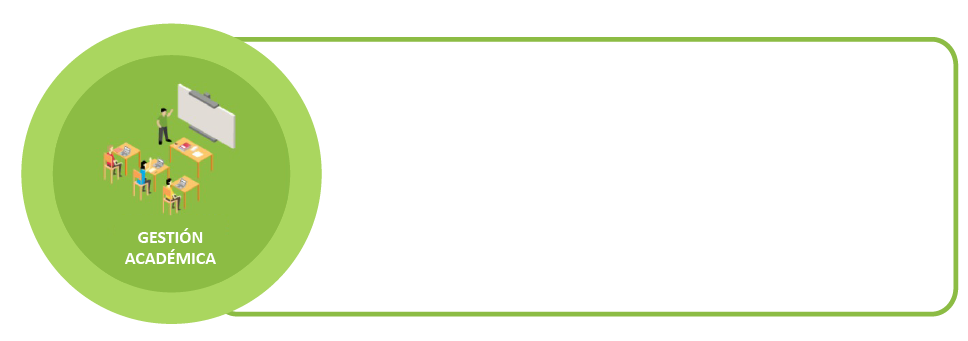 Ingeniería Sistemas
Proyecto Académico de Investigación y Extensión de Pedagogía
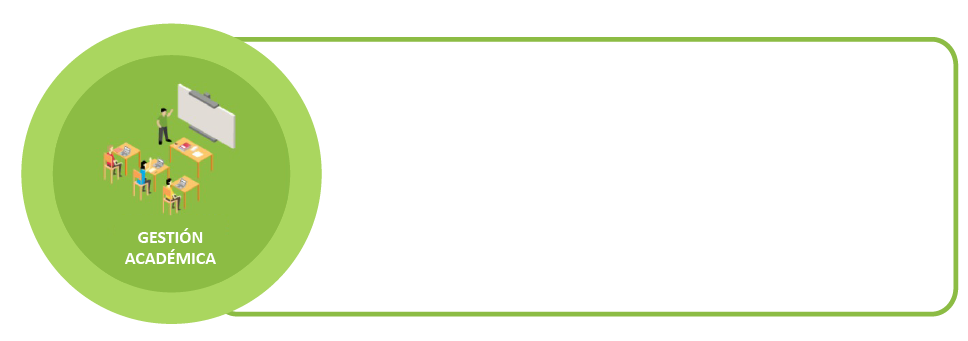 Artes Danzario
Esp. en Educación en Tecnología
Maest. en Pedagogía de la Lengua Materna
Ingeniería  Sanitaria
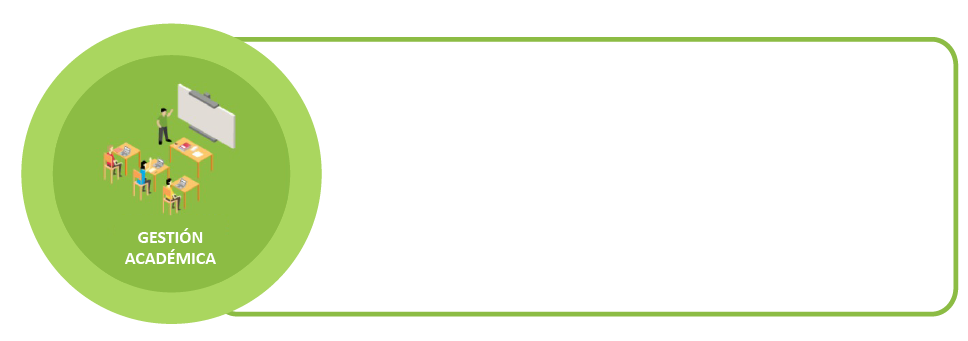 Tecnología en Construcciones Civiles
Química
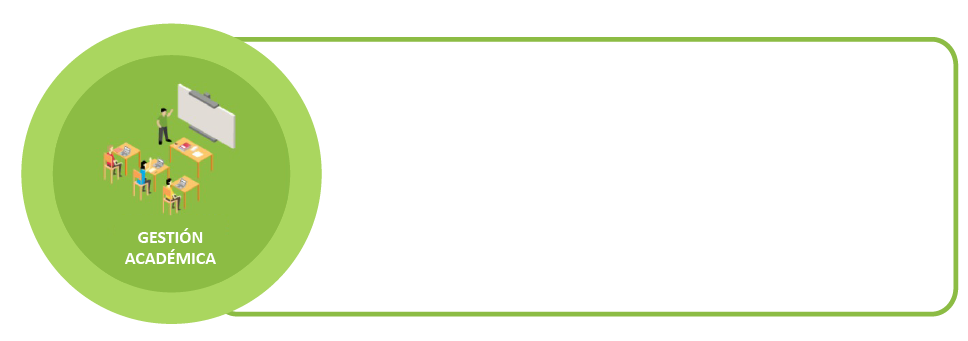 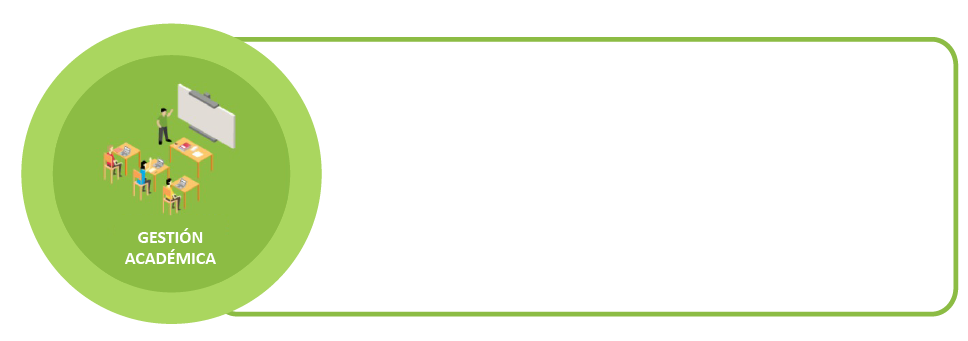 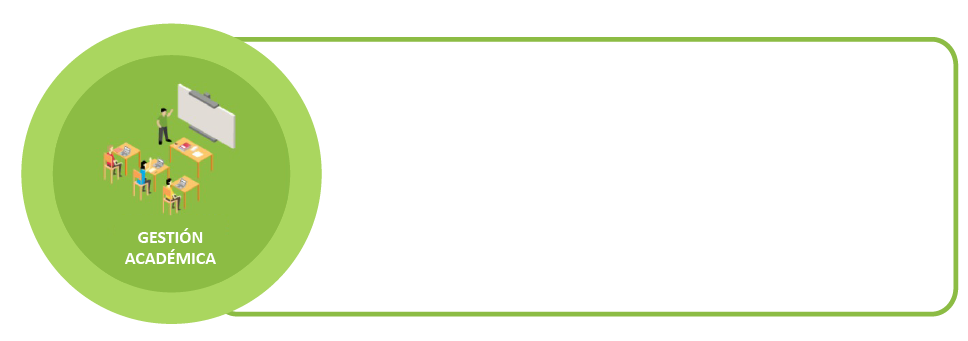 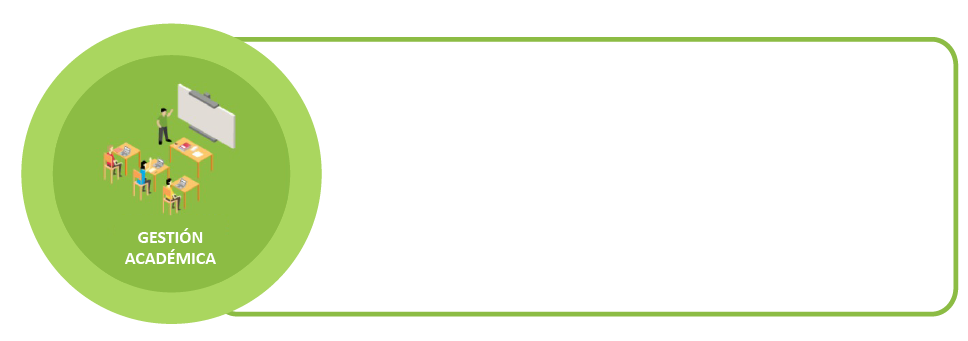 Ingeniería Forestal
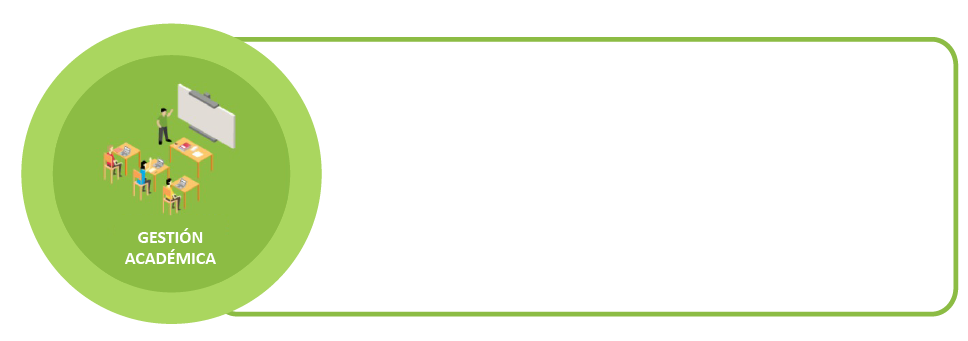 Esp. en Informática y Automatización Industrial
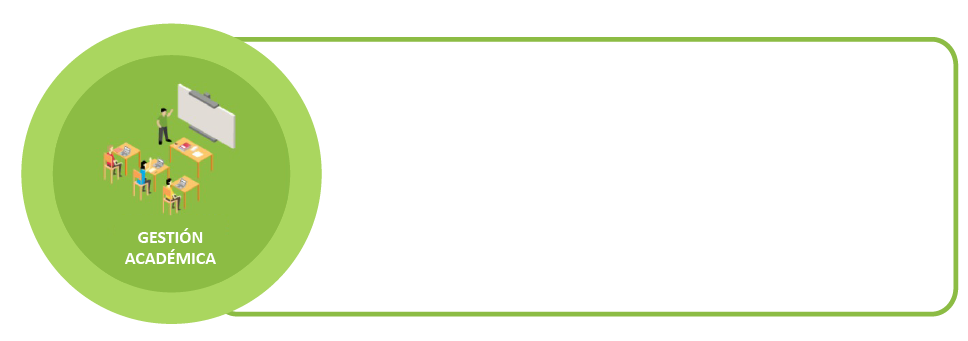 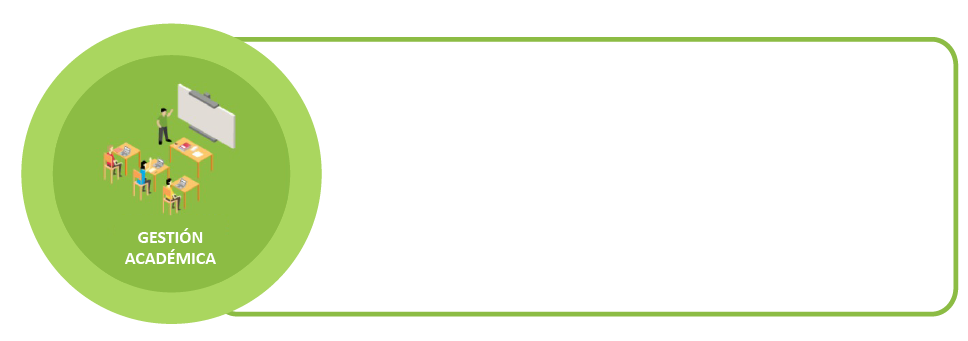 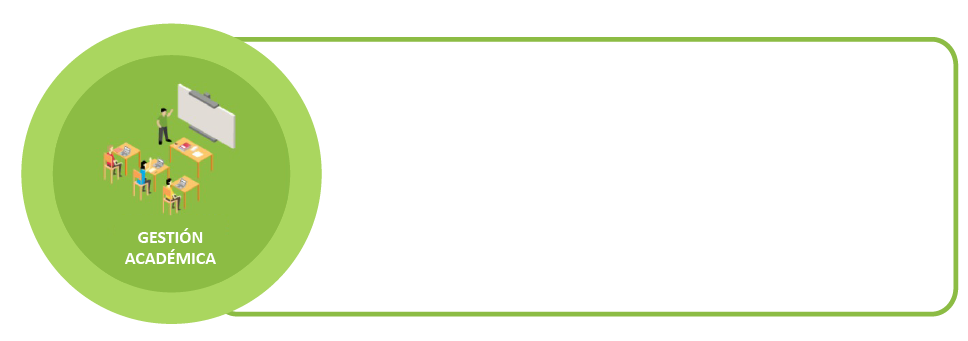 Maest. en Telecomunicaciones Móviles
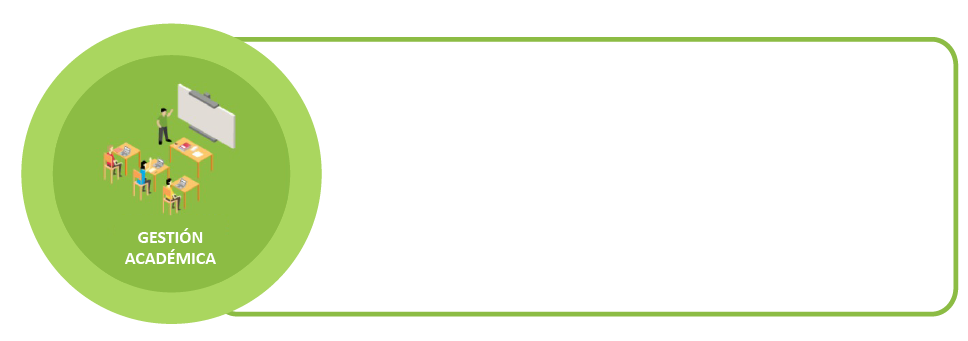 Esp. en Educación y Gestión Ambiental
Ingeniería de Producción (CP)
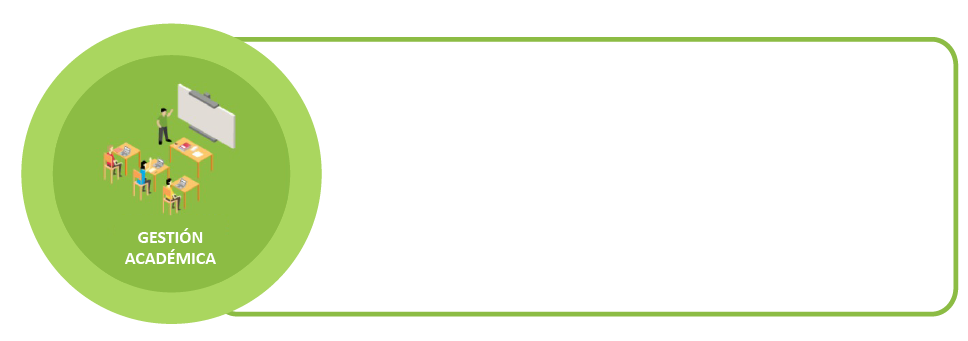 Maest. en Educación para la Paz
Ingeniería Industrial
Esp. en Recursos Naturales
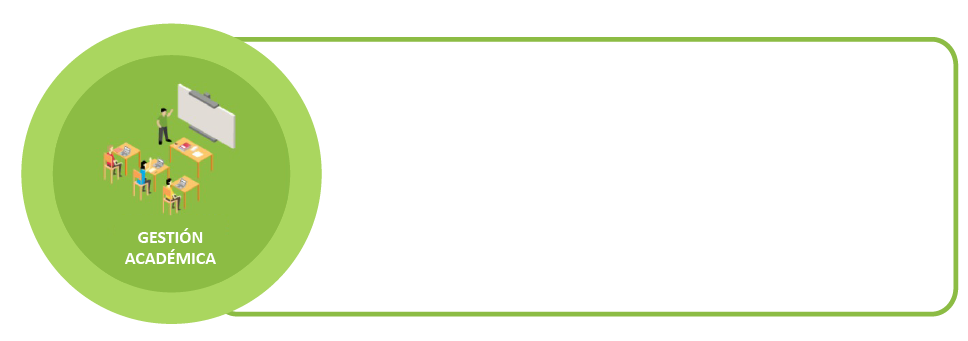 Artes Escénicas
Licenciatura en  Biología
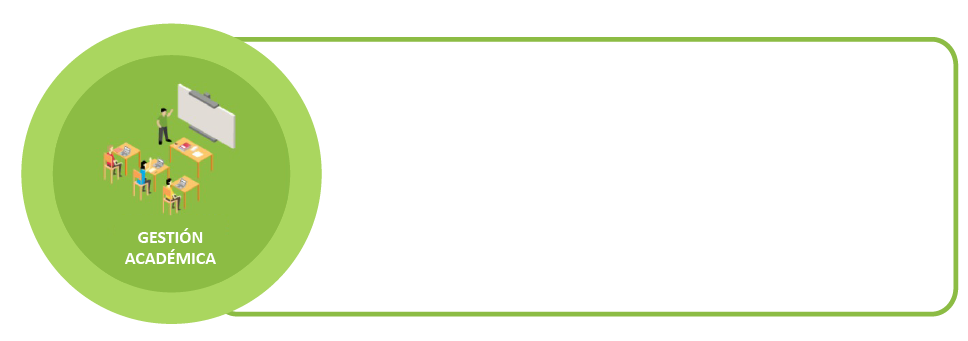 Tecnología en Electricidad de Media y Baja Tensión
Matemáticas
Tecnología en Gestión Ambiental y Servicios Públicos
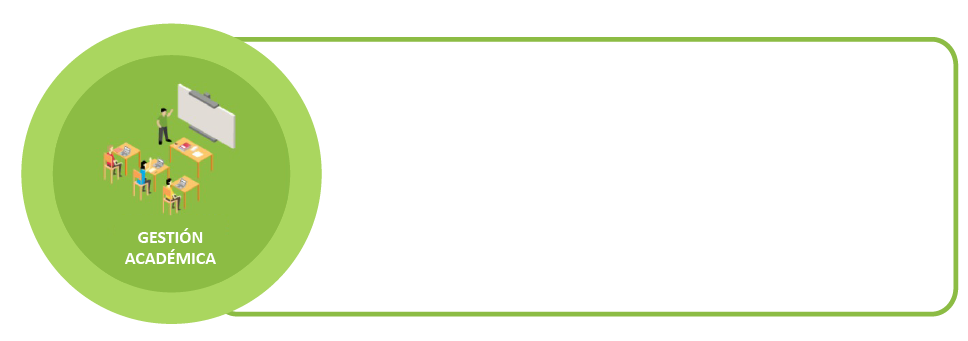 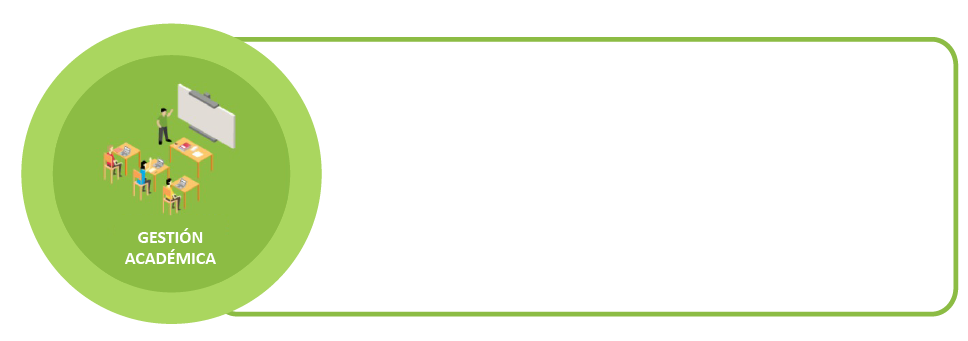 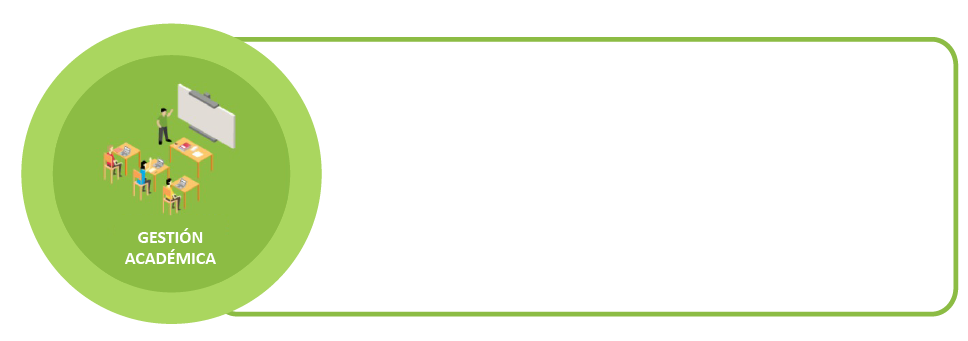 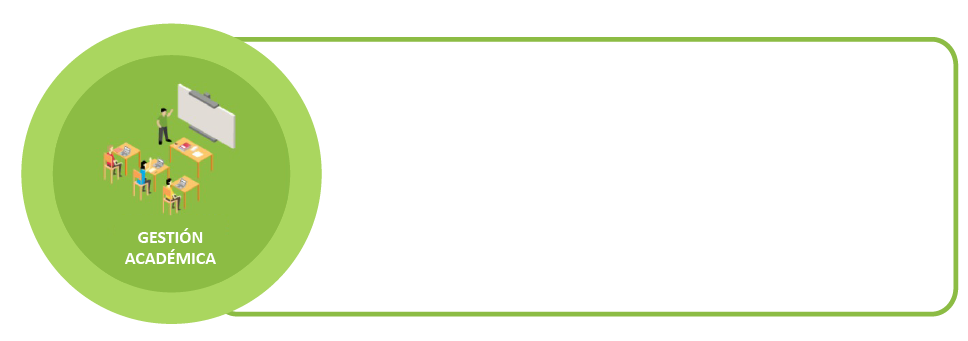 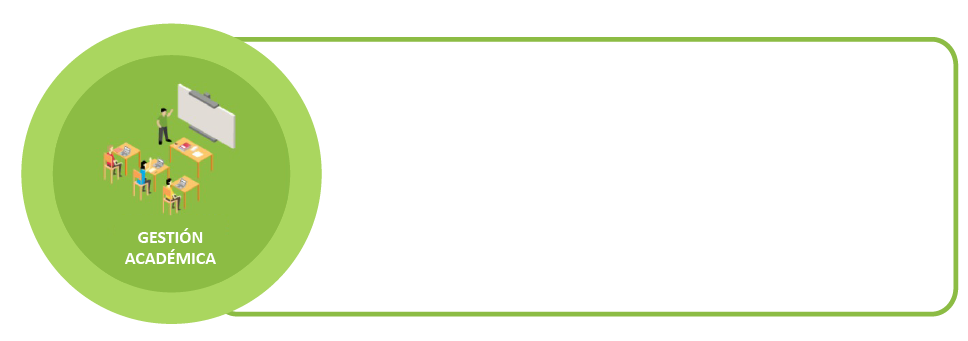 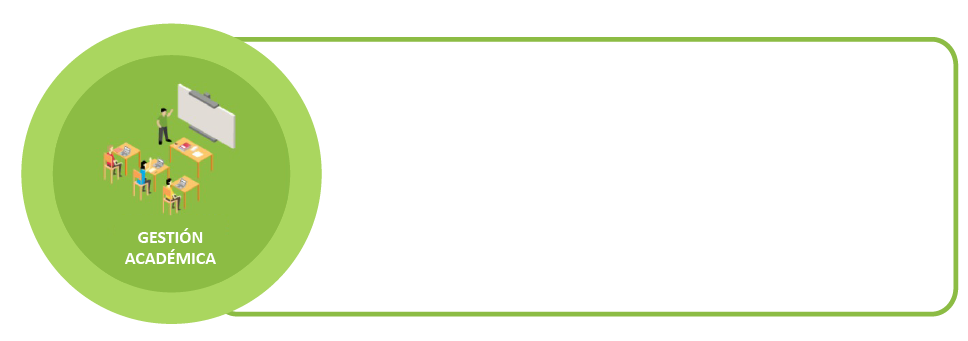 Esp. en Teleinformática
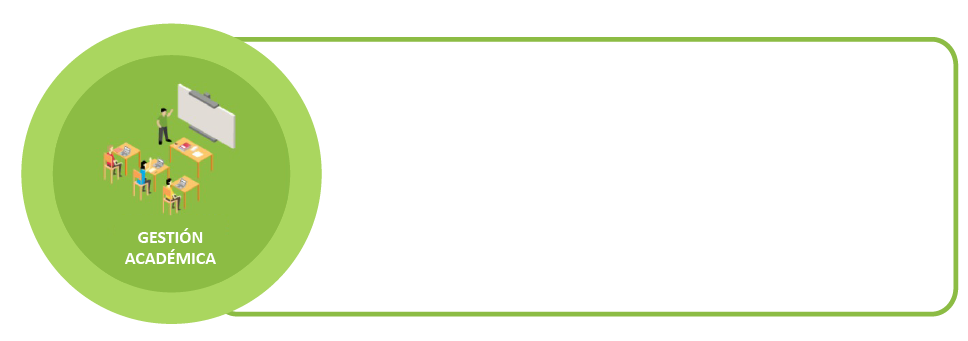 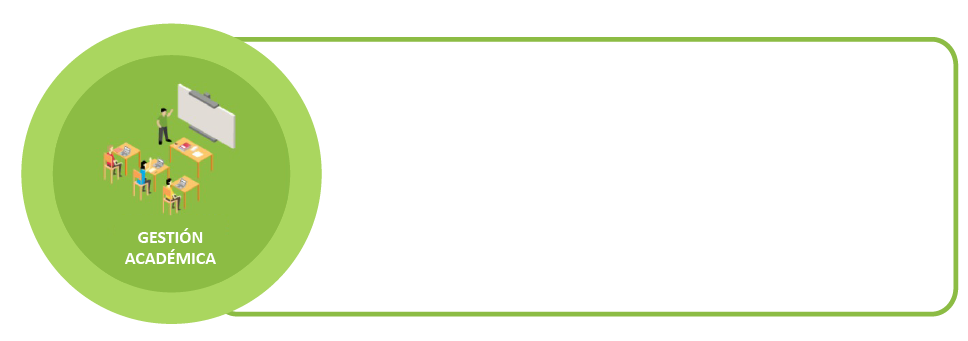 Esp. en Desarrollo Humano con Énf.en Procesos Afectivos
Maest. en Ingeniería Industrial
Esp. en Diseño de Vías Urbanas, Trans. y Transporte
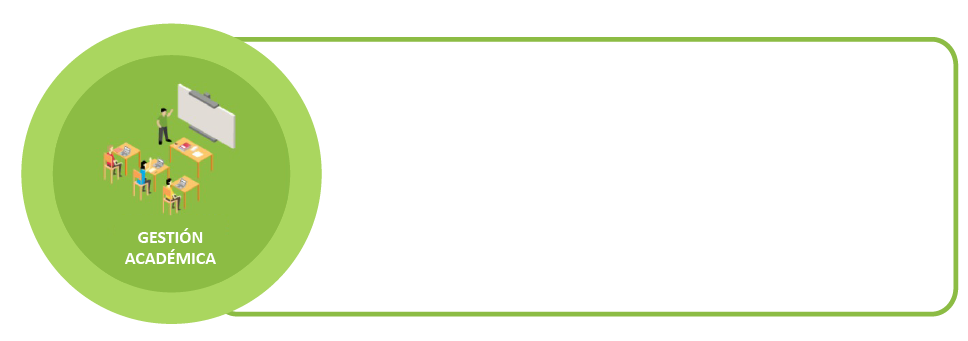 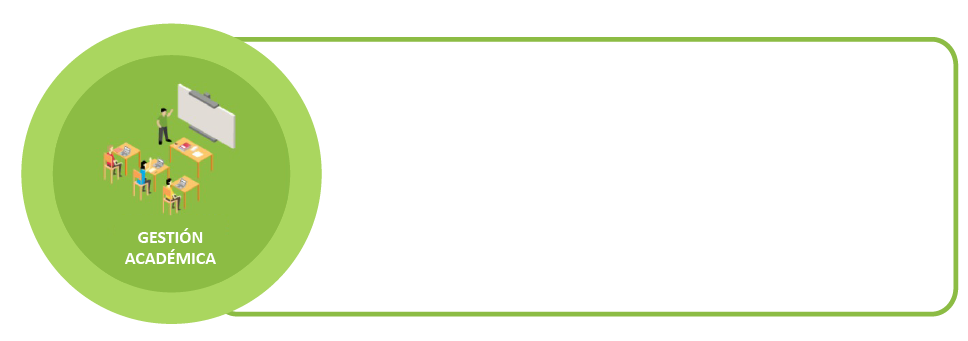 Maest. en Comunicación Educación
Ingeniería Mecánica (CP)
Ingeniería Catastral y Geodesia
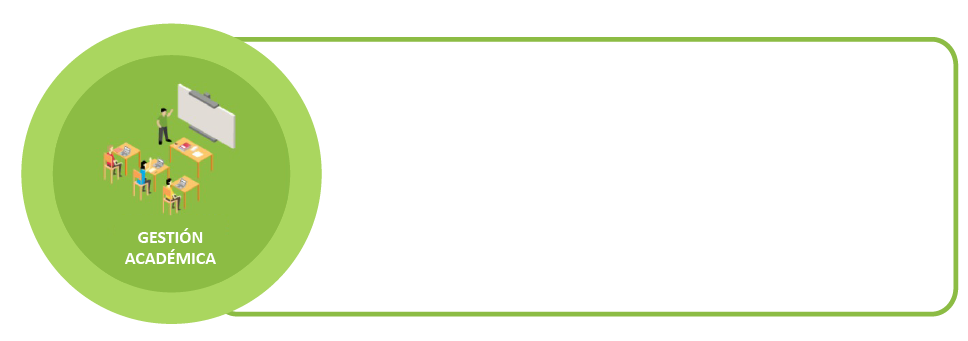 Artes Musicales
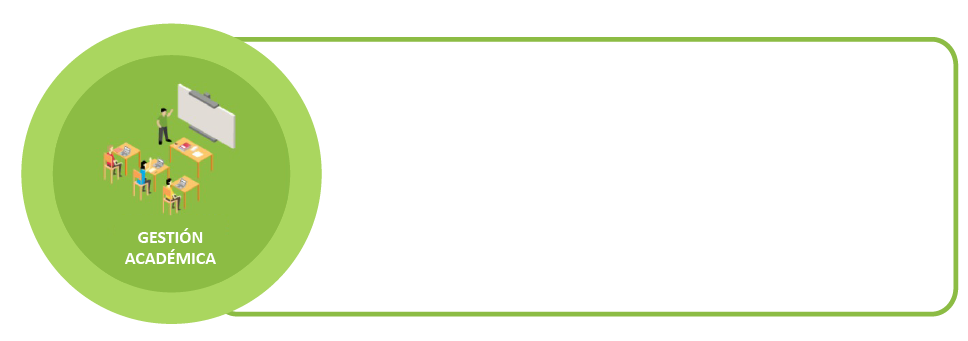 Licenciatura en Matemáticas
Biología
Tecnología en Gestión de la Producción Industrial
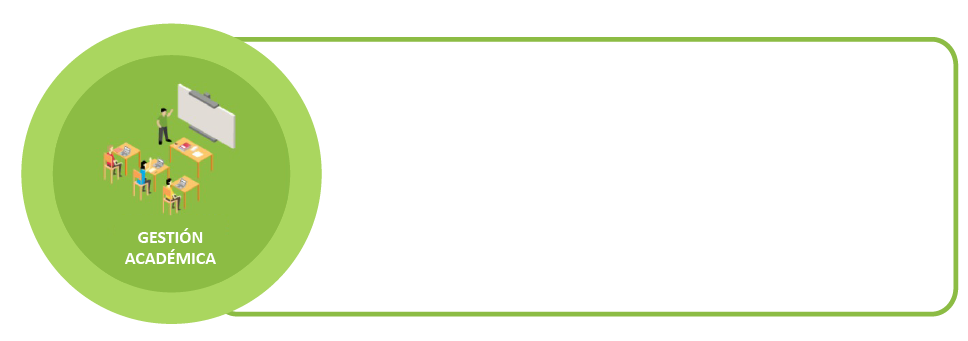 Tecnología en Saneamiento Ambiental
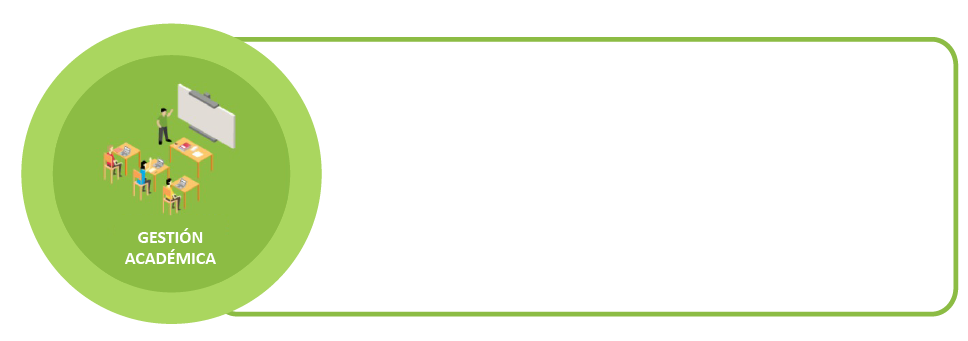 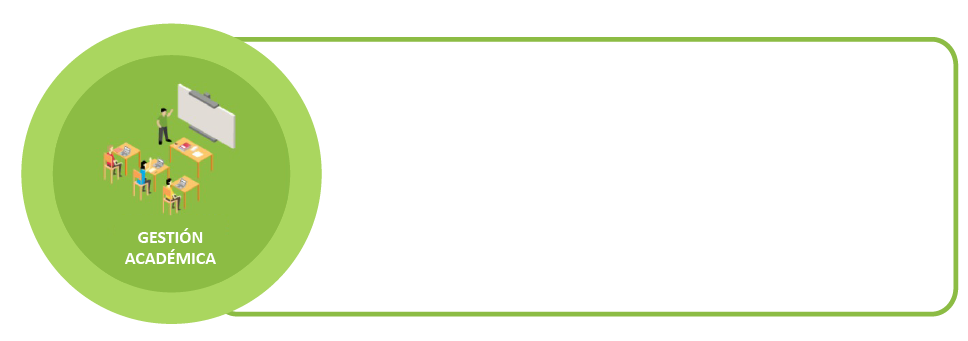 Maest. en Ciencias de la Información y las Comunicaciones Enf. en Sistemas de Información
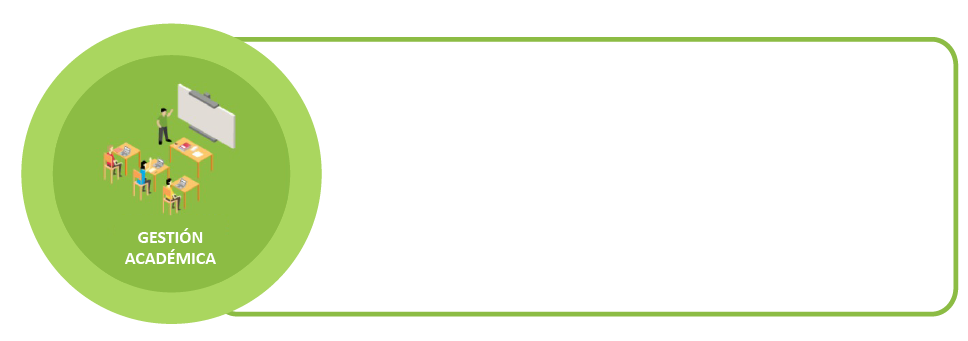 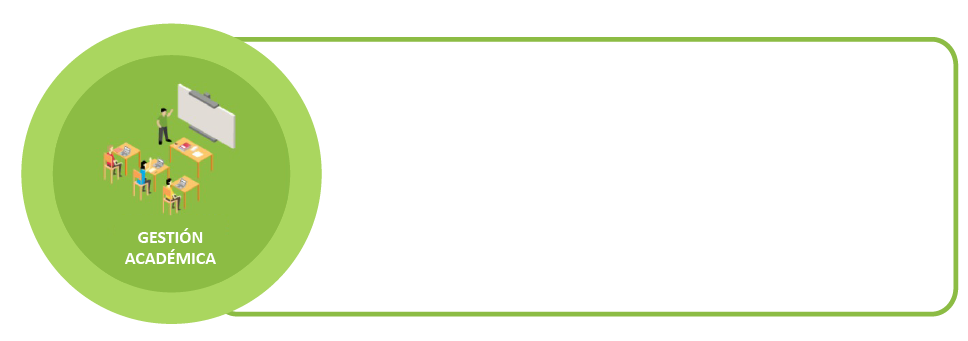 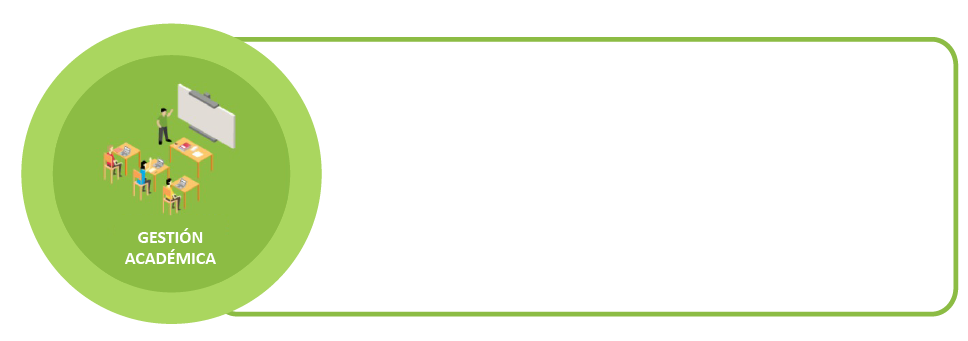 Esp. en Gerencia de Proyectos Educativos Institucionales
Esp. en Avalúos
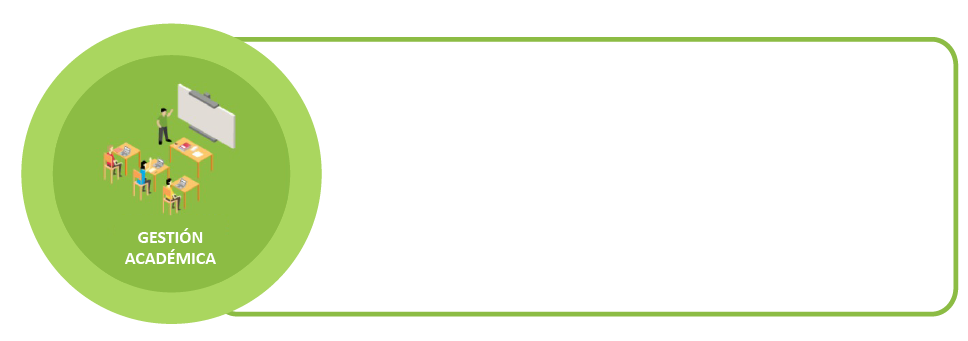 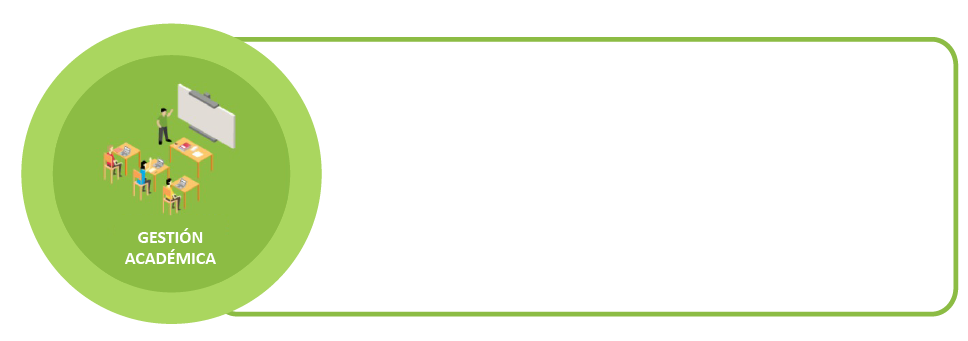 Esp. en Ambiente y Desarrollo Local
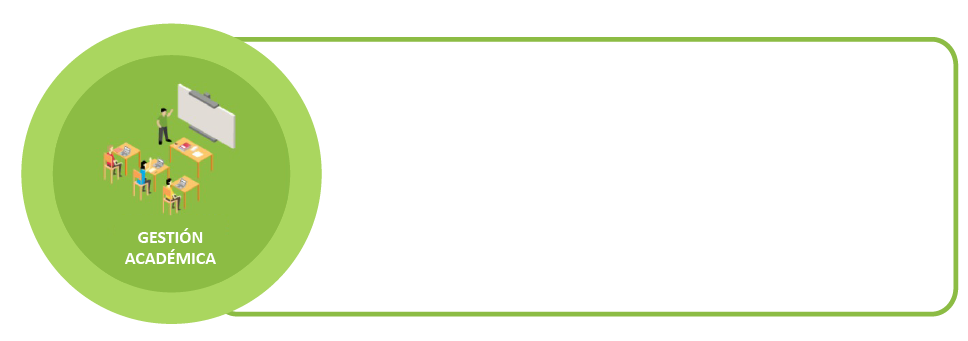 Ingeniería en Control y Automatización (CP)
Maest. en Educación en Tecnología
Ingeniería Eléctrica
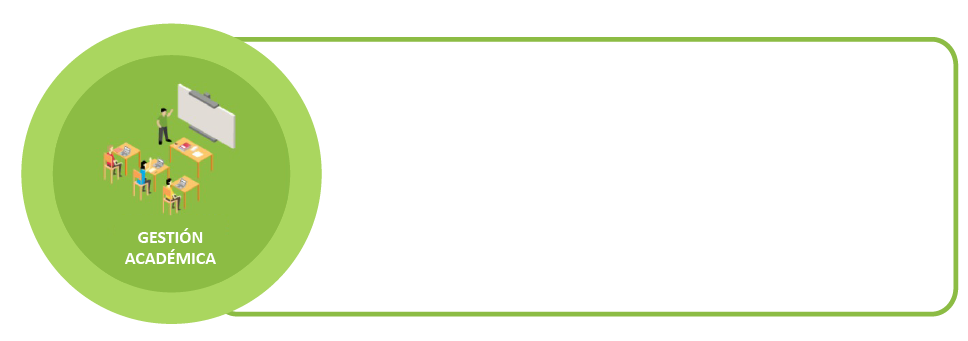 Artes Plásticas y Visuales
Licenciatura en Química
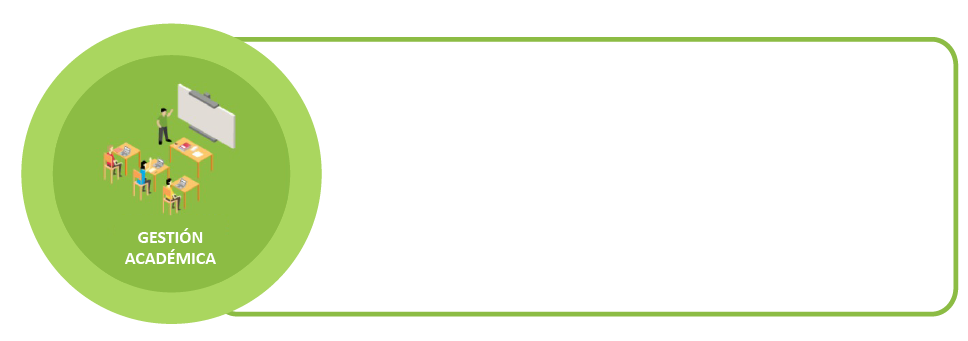 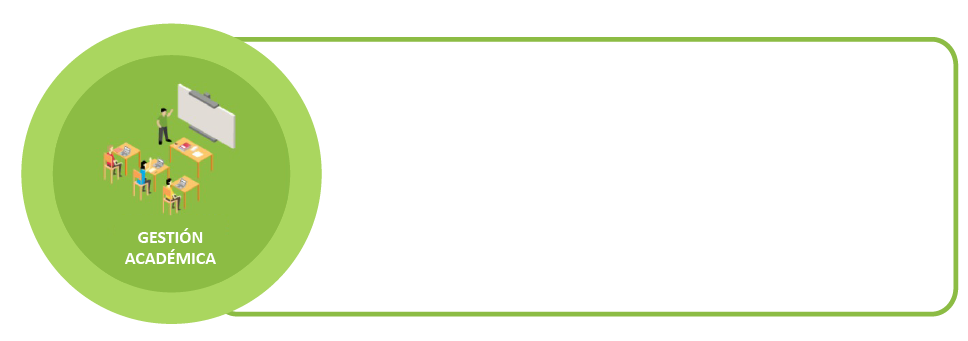 Tecnología en Levantamientos Topográficos
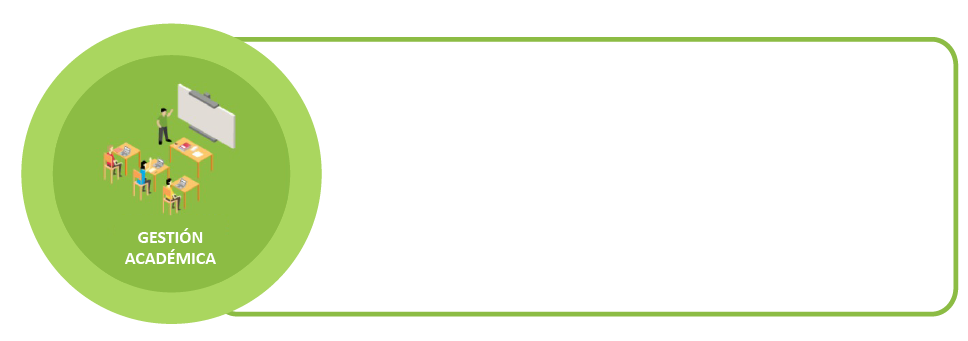 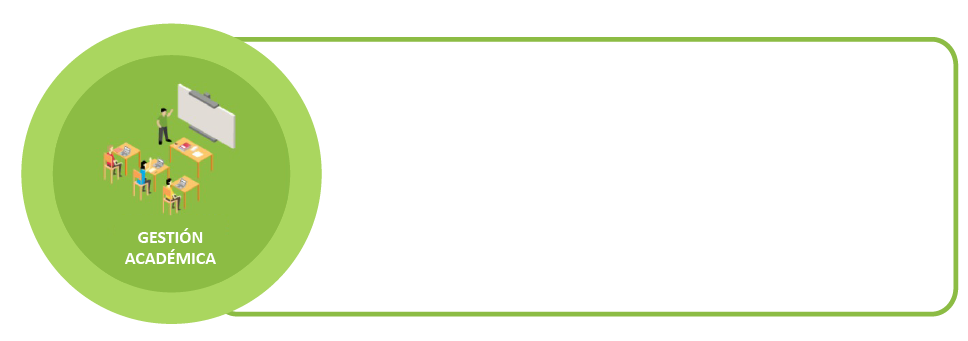 Esp. en Sistemas de Información Geográfica
Tecnología en Electrónica Industrial (CP)
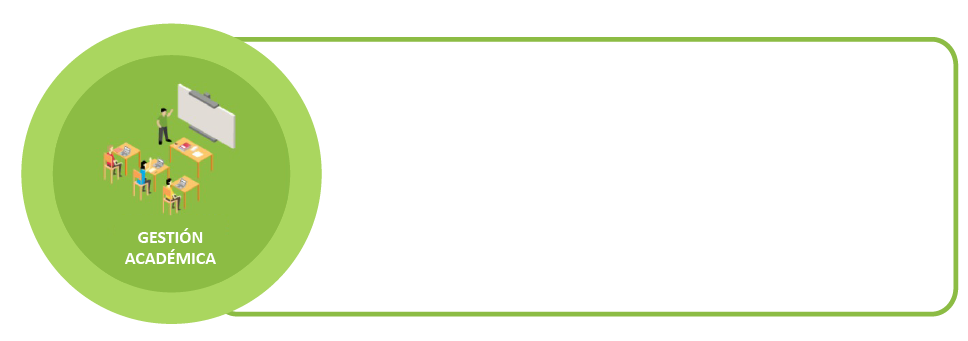 Maest. en Ciencias de la Información y las Comunicaciones Enf. en Teleinformática
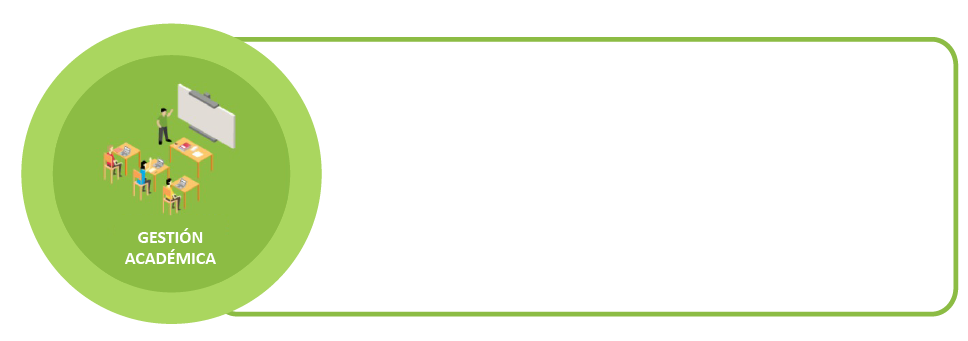 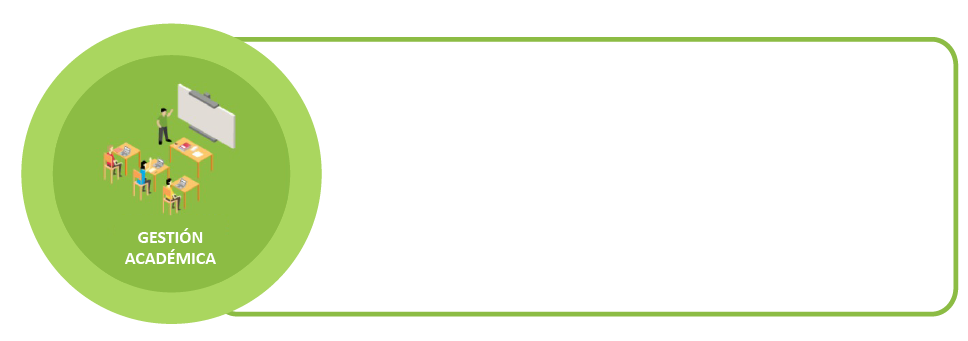 Esp. en Infancia, Cultura y Desarrollo
Esp. en Desarrollo, Sustentación y Gestión Ambiental
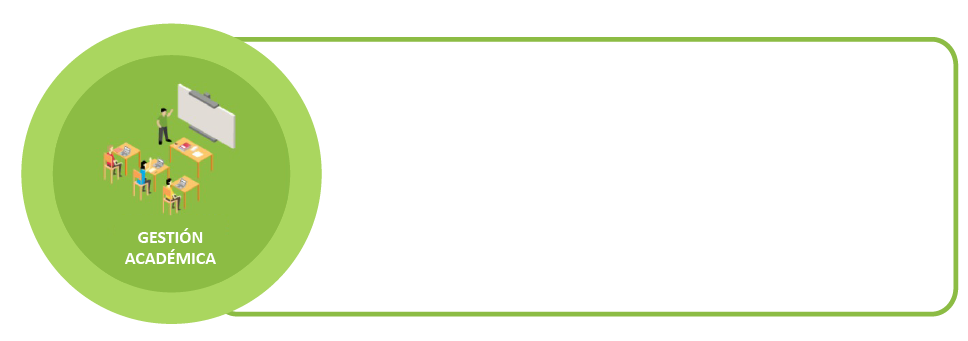 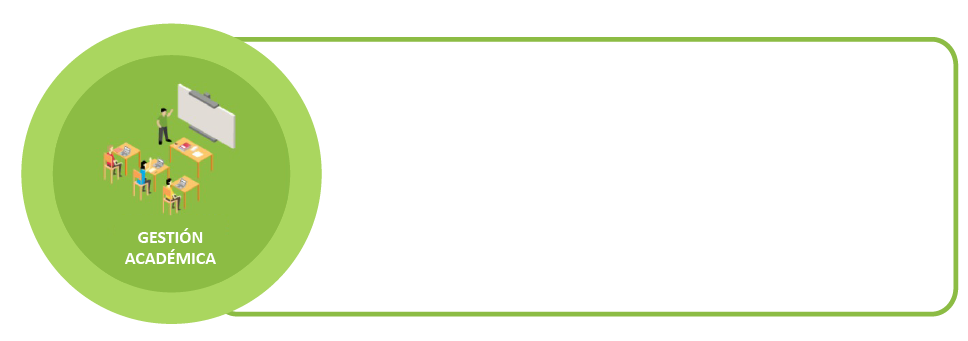 Maest. en Educación en Matemáticas
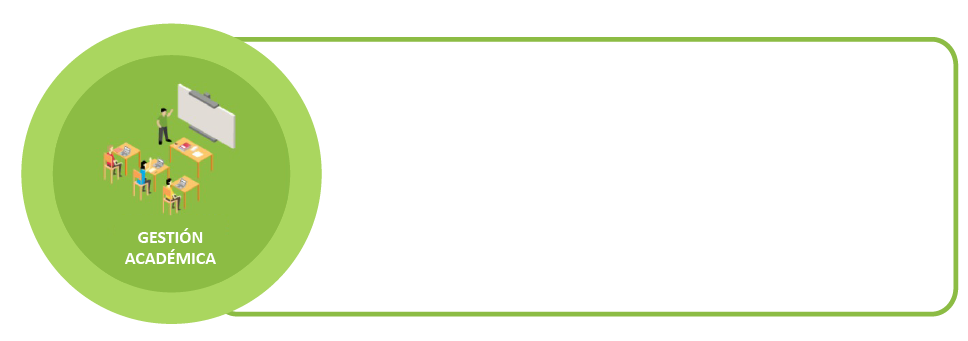 Ingeniería Civil (CP)
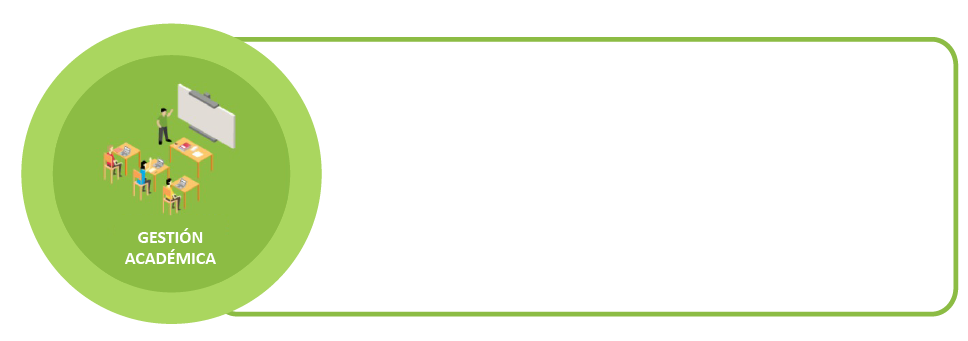 Esp. en Ingeniería de Software
Maest. en Estudios Artísticos
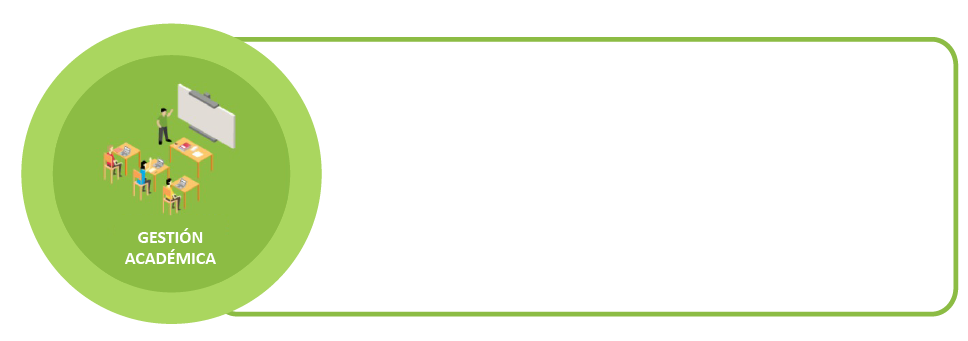 Licenciatura en Ciencias Sociales
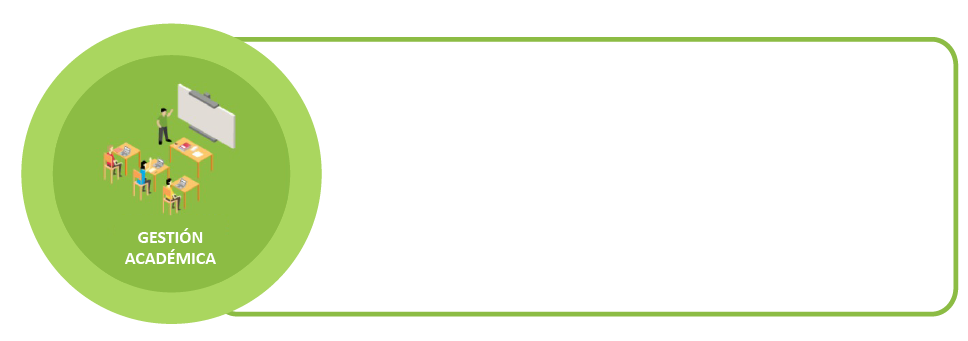 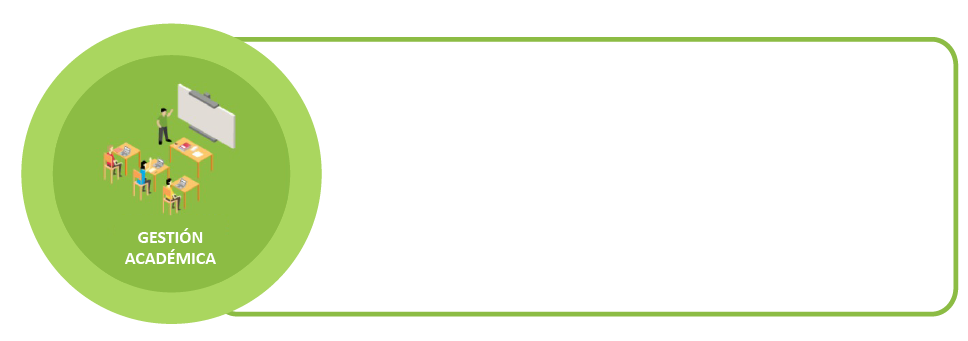 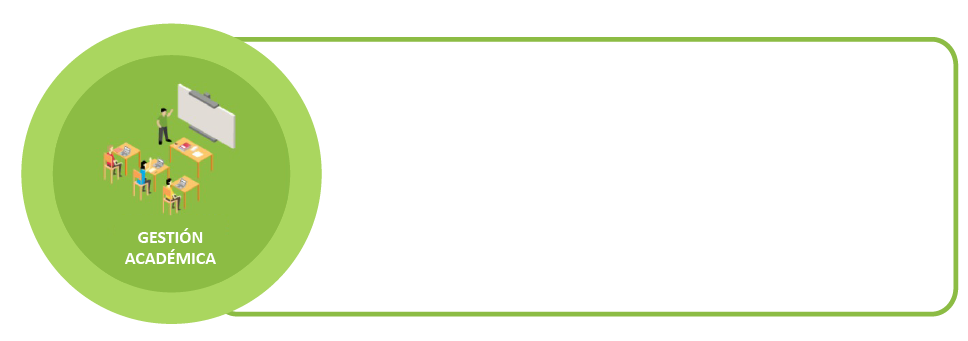 Administración Deportiva
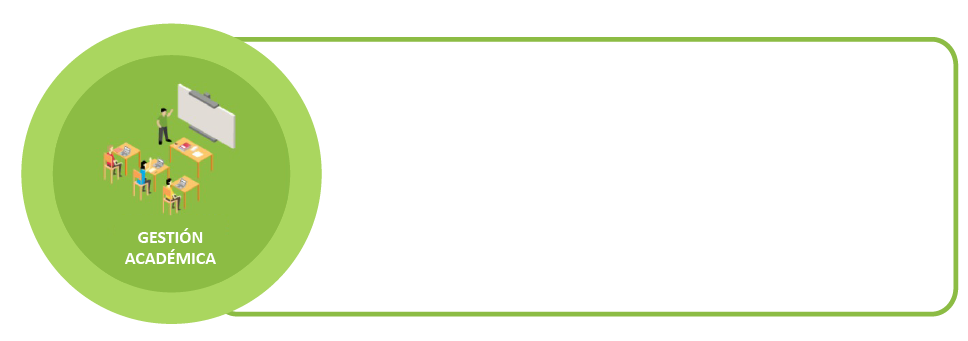 Esp. en Proyectos Informáticos
Maest. en Educación y Gestión Ambiental
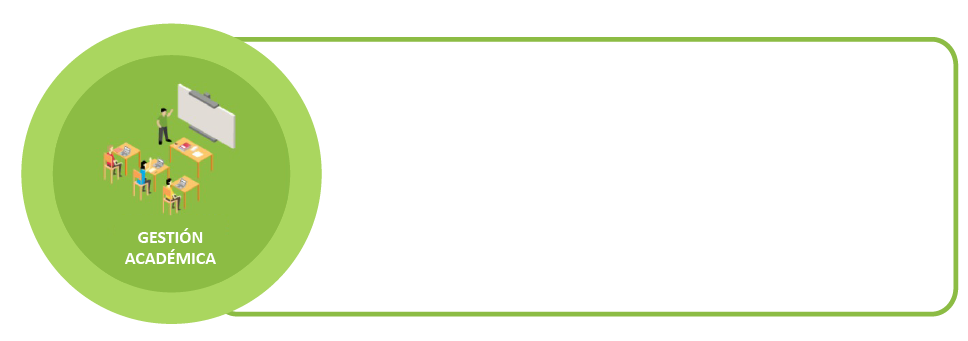 Tecnología en Mecánica Industrial
Maest. en Ingeniaría – Enf. Ingeniería Electrónica/Eléctrica
Maest. en Manejo, Uso y Conservación del Bosque
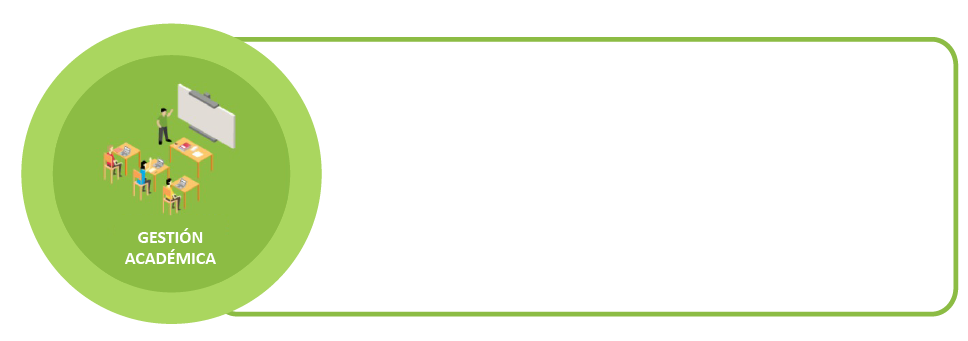 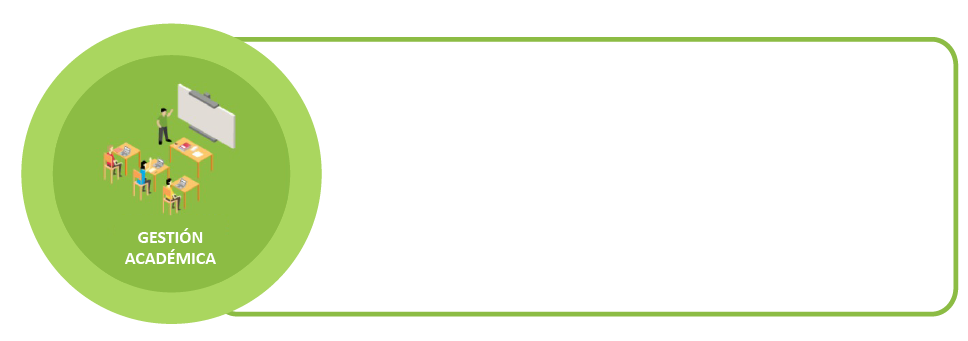 Maest. en Investigación Social Interdisciplinaria
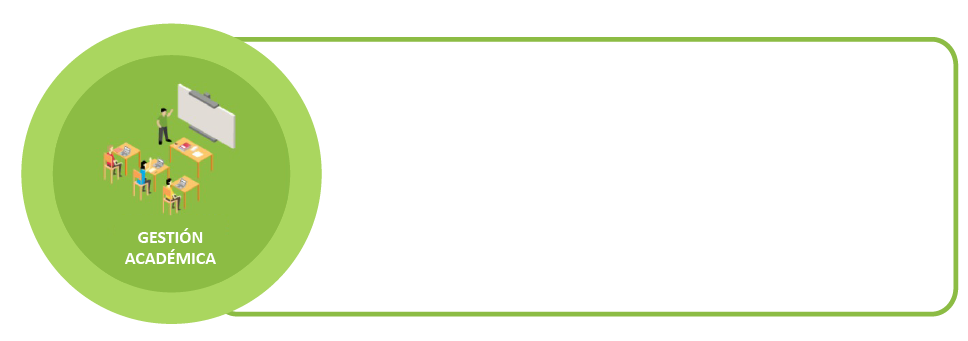 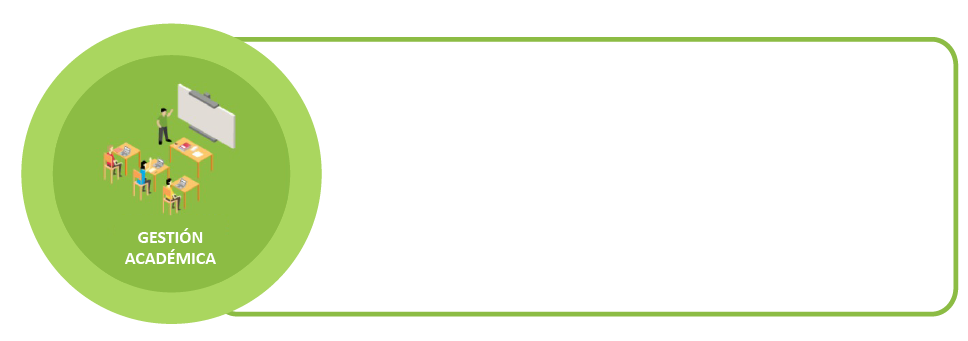 Esp. en Interventoría y Supervisión de Obras
Esp. en Higiene, Seguridad y Salud en el Trabajo
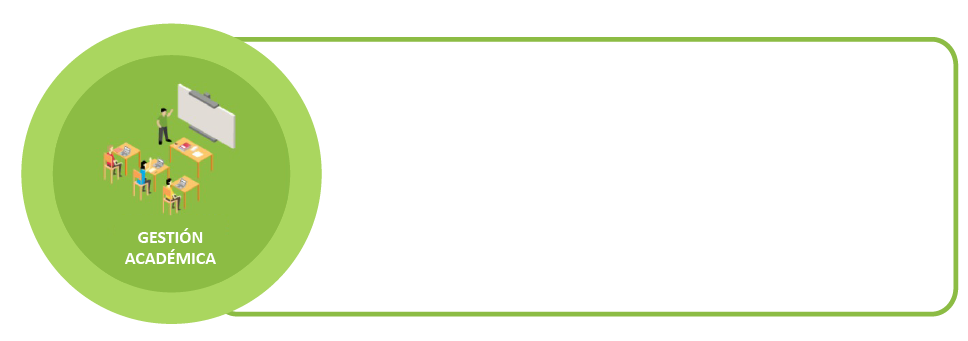 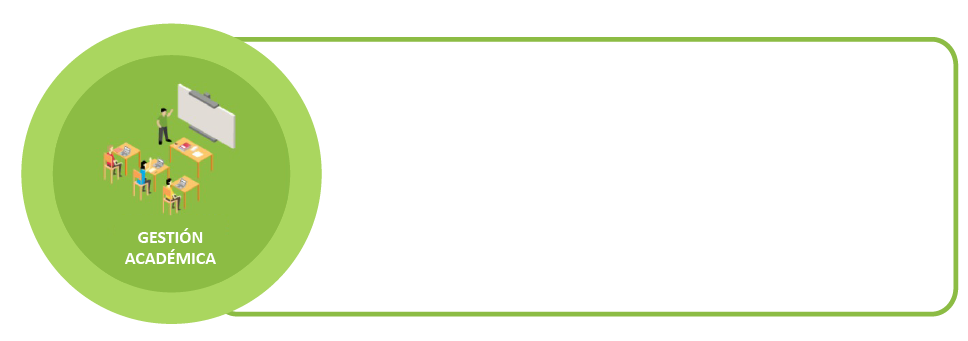 Comunicación Social y Periodismo
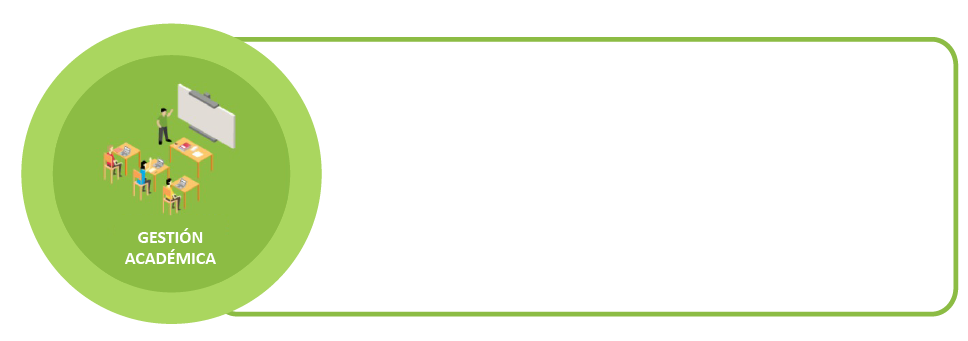 Academia 
LUIS A. CALVO
Esp. en Gestión de Proyectos de Ingeniaría
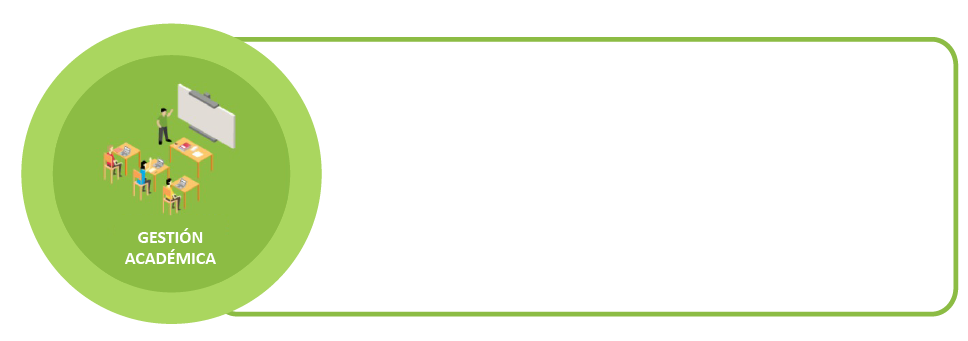 Administración Ambiental
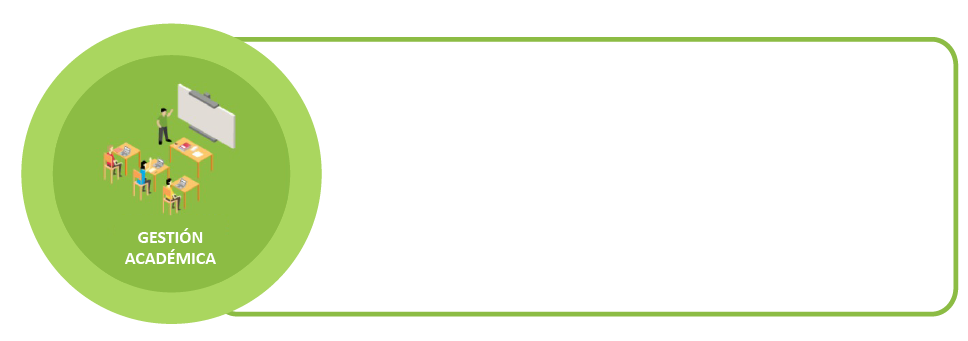 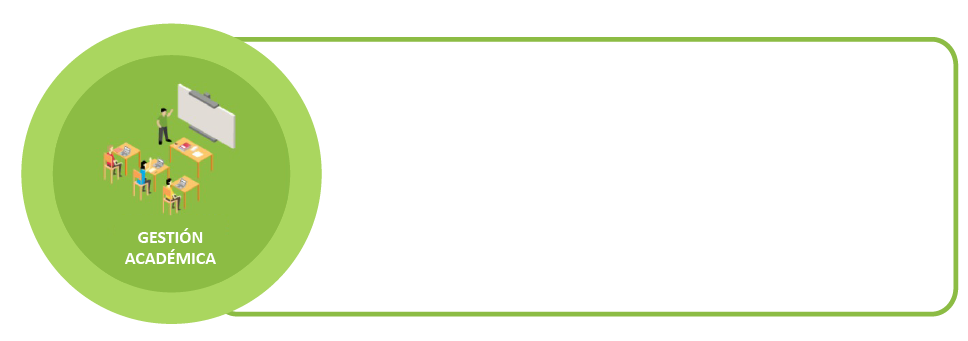 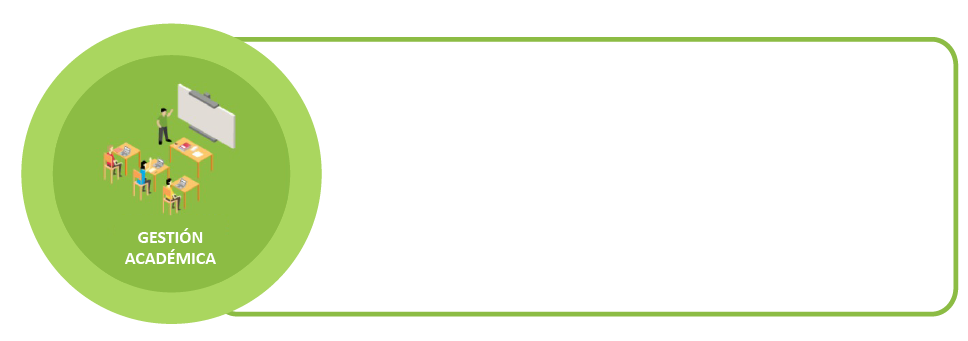 Maest. en Educación Ciencias Sociales
Tecnología en Sistematización de Datos (CP)
Maest. en Infraestructura Vial
Doctorado en
Ingeniería
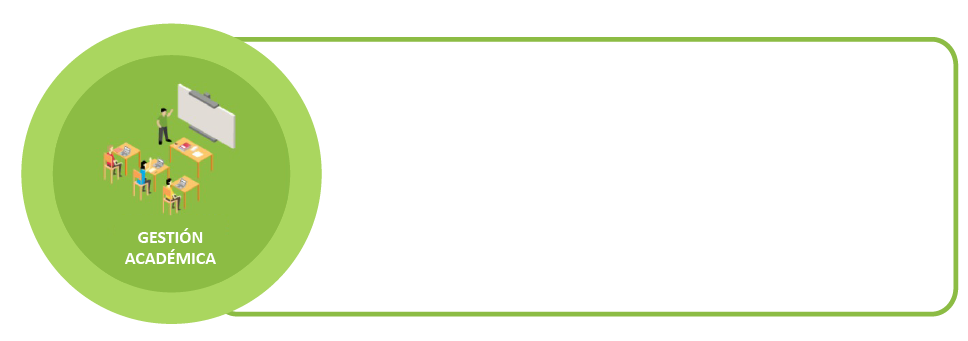 Maest. en Infancia y Cultura
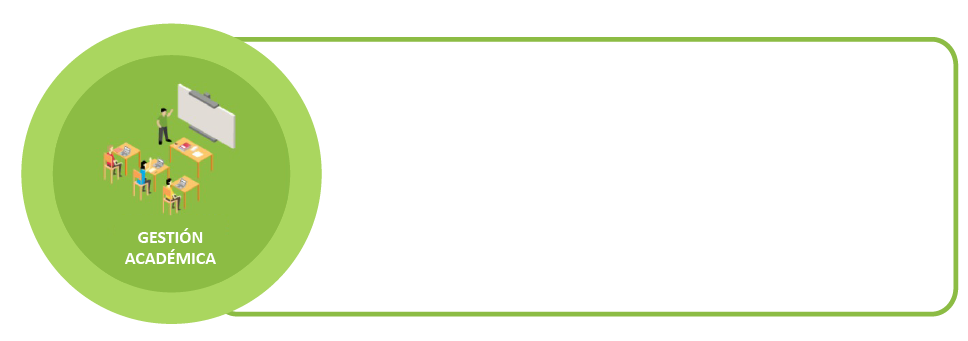 Esp. en Gerencia de la Construcción
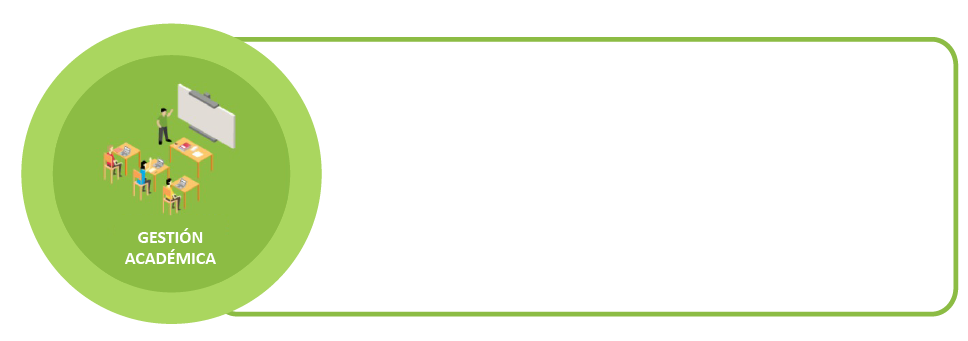 Maest. en Ciencias de la Información y las Comunicaciones con Enf. en Ingeniería de Software
Archivística y Gestiónde la Información Digital
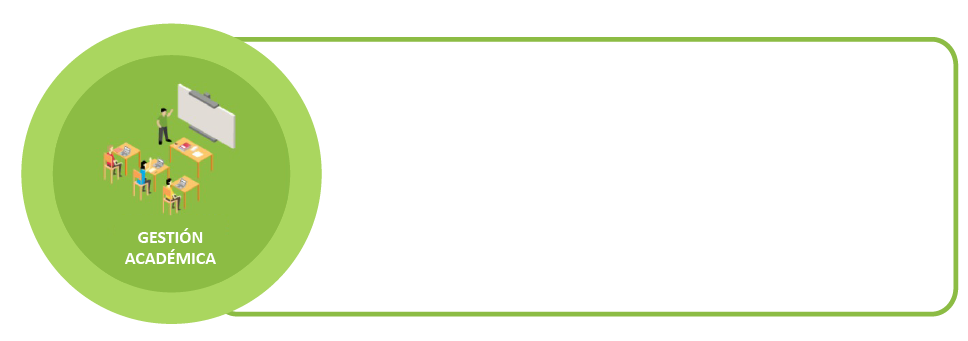 Maest. en Educación Comunicación Intercultural
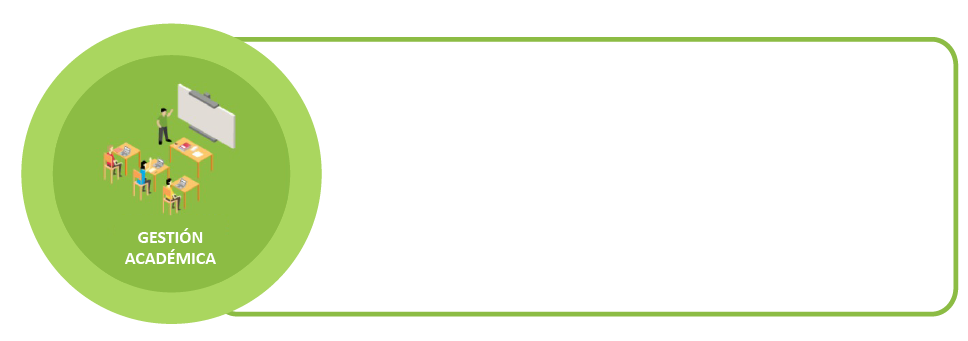 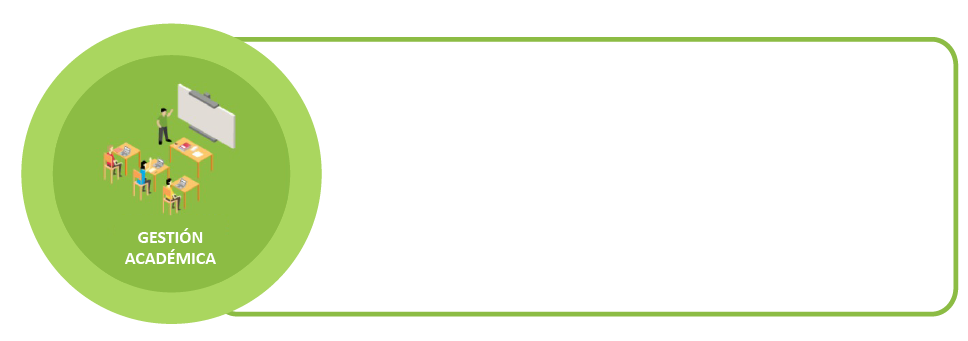 Maest. en Linguistica. Aplicada a la Enseñanza del  Inglés
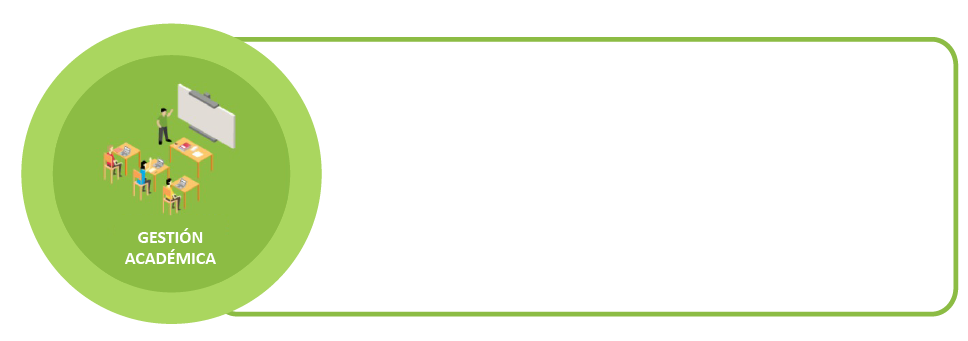 Ingeniería Eléctrica
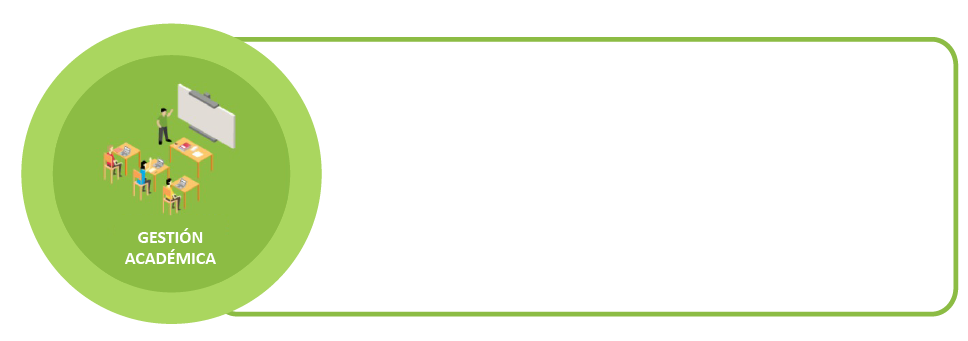 Licenciatura en Lenguas Extranjeras con Énf. en Inglés
Maest. en Ingeniería Civil
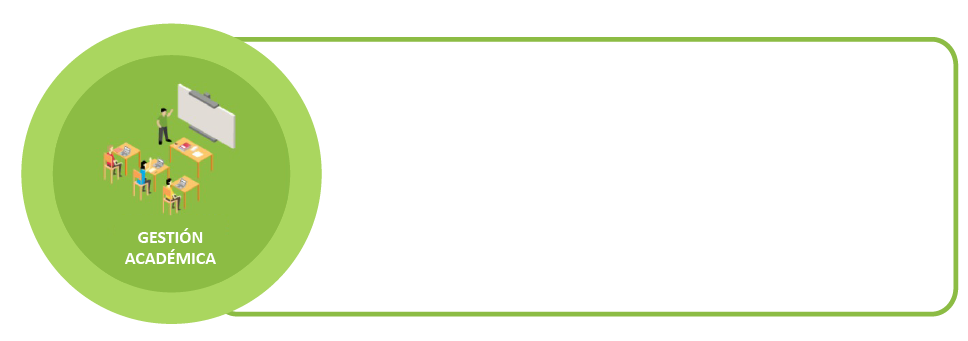 Maest. en Desarrollo Humano y Educación Socioafectiva
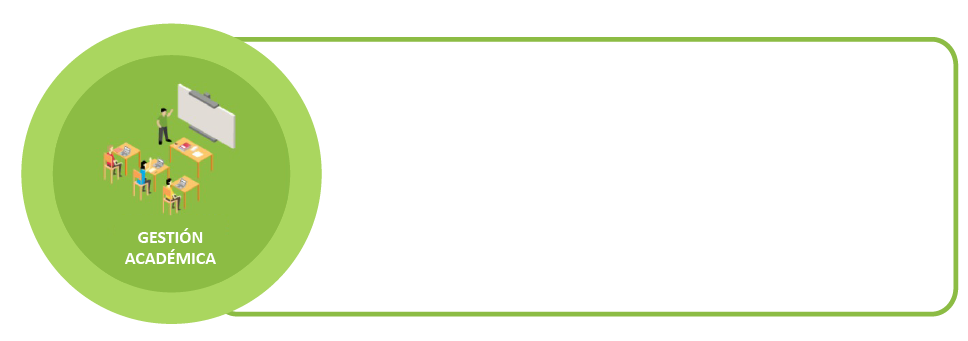 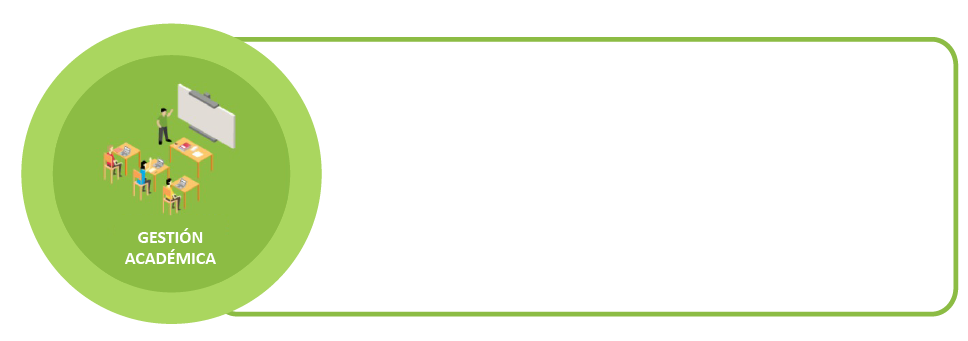 Doctorado Interinstitucional en Educación
Ingeniería en Telecomunicaciones (CP)
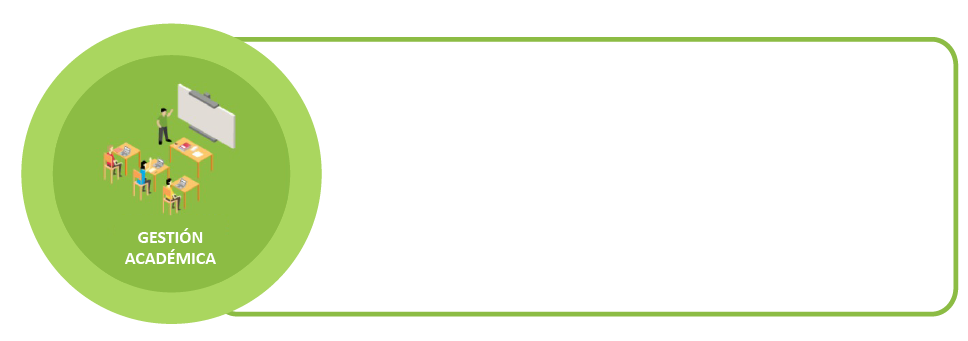 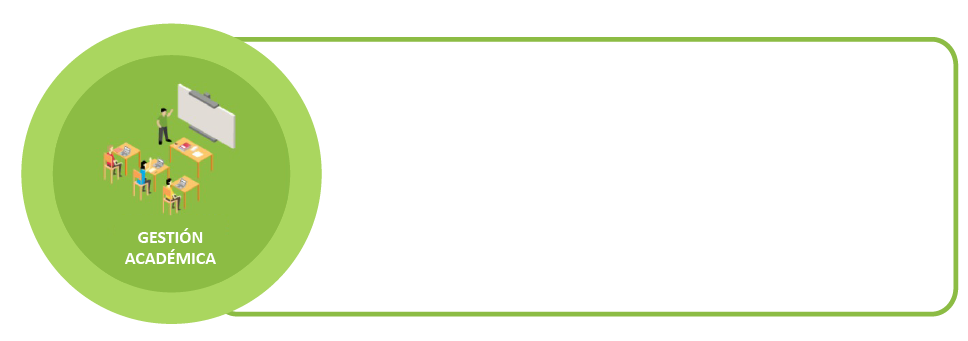 Maest. en Gestión de la Seguridad de la Información
Licenciatura en Educación Artística
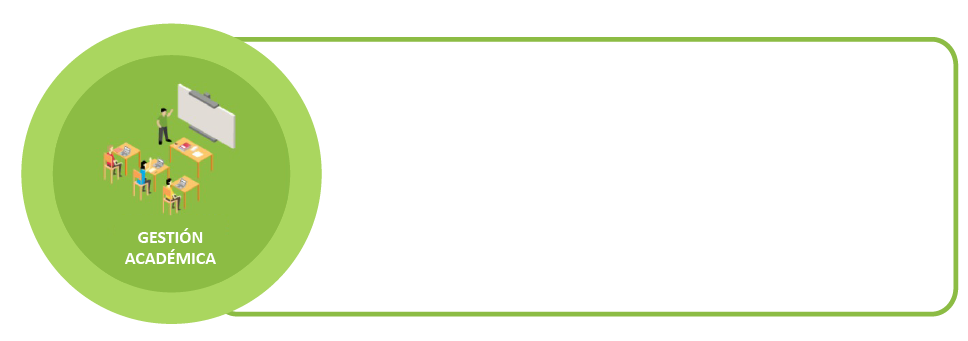 SISTEMA INTEGRADO DE GESTIÓN
Doctorado en Estudios Sociales
CONVENCIONES

Línea de Autoridad        

Línea de Asesoría                 ---------------
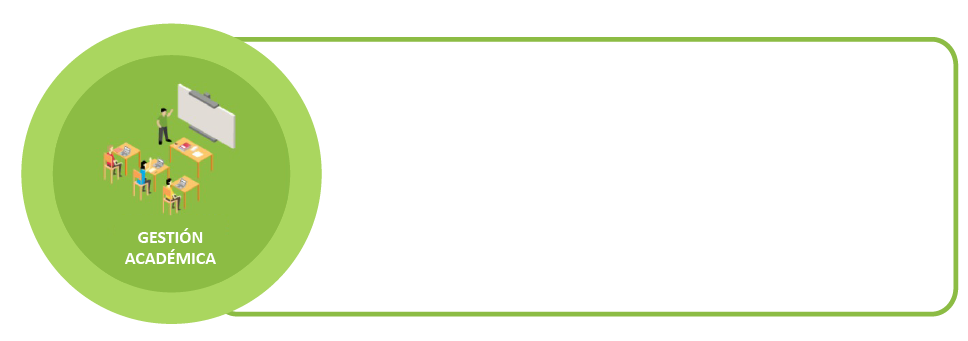 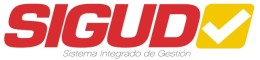 Licenciatura en
Educación
Infantil
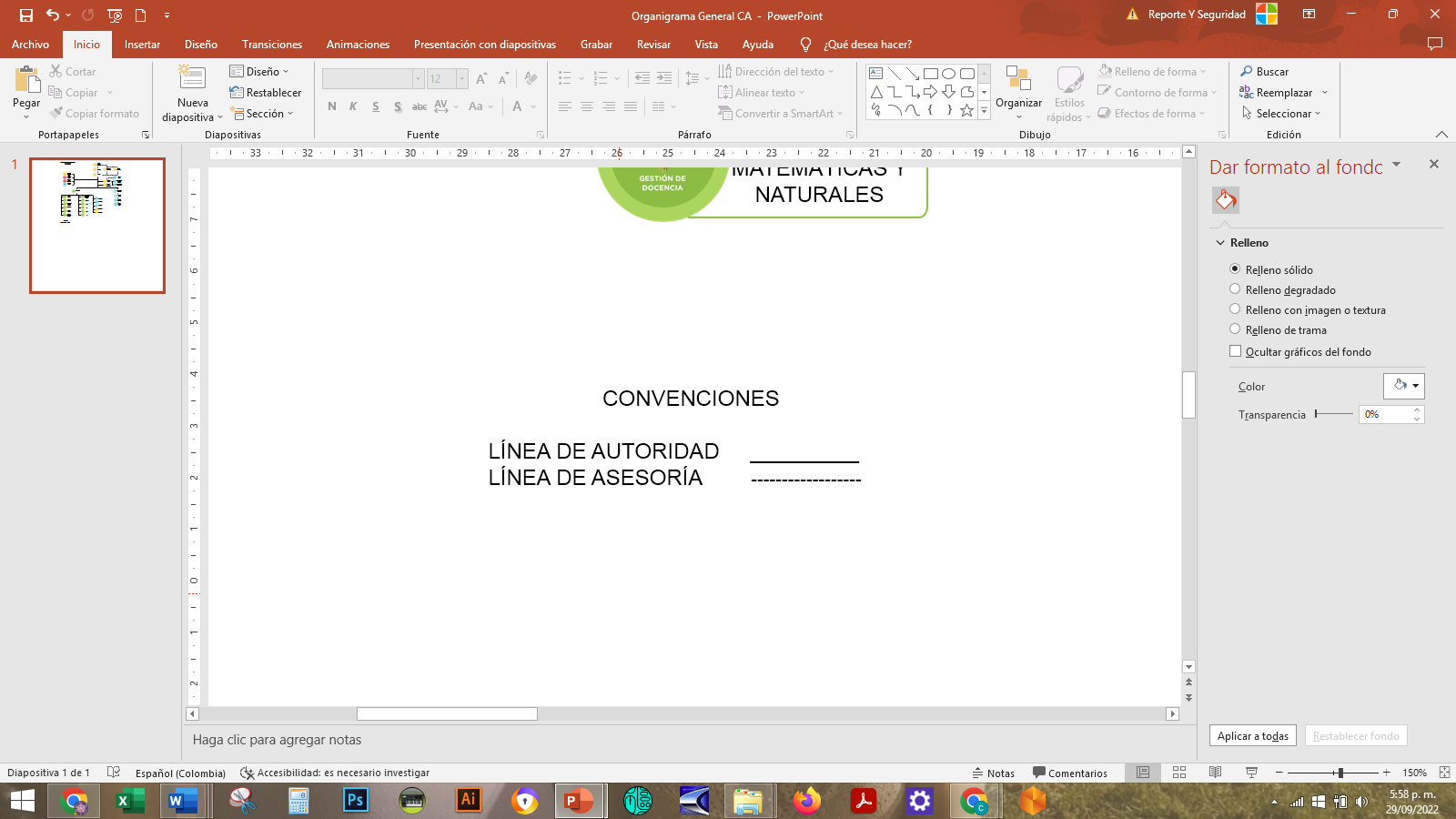